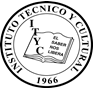 Instituto Técnico y Cultural
Equipo 7
Alvarado Sánchez Marco Antonio (Física IV)
Pérez González Alejandro (Matemáticas IV)
Valdés Cervantes Carolina (Geografía)
Cuarto de preparatoria
ITYC -Proyecto conexiones, E7-
1
Ciclo escolar en el que se llevará a cabo el proyecto: 2018-2019




Inicio: Agosto de 2018
Termino: Diciembre de 2018
ITYC -Proyecto conexiones, E7-
2
Nombre del proyecto:
“Calentamiento global 
(incremento de la precipitación pluvial en CDMX)”
ITYC -Proyecto conexiones, E7-
3
Índice
1ª  Reunión de trabajo.
5.a  Productos generados en la primera sesión de trabajo. Productos:
       1. Producto 1. C.A.I.A.C. Conclusiones Generales.
       2. Producto 3. Fotografías de la sesión tomadas por los propios grupos
           y la persona asignada para tal fin.
5.b    Organizador gráfico que muestre los contenidos y conceptos de todas las asignaturas 
          involucradas  en el proyecto y su interrelación .(Producto 2.)

2ª  Reunión de trabajo.
5.c    Introducción o justificación y descripción del proyecto.
5.d    Objetivo general del proyecto y de cada asignatura involucrada.
5.e    Pregunta generadora, pregunta guía, problema a abordar, asunto a resolver o a 
         probar,    propuesta, etcétera, del proyecto(s) a realizar.
5.f    Contenido.  Temas y productos propuestos, organizados en forma cronológica.   Integrar
         diferentes tipos de evidencias o herramientas, por ejemplo:  Manuscritas, digitales, 
         impresas, físicas, documentos para  planeación y seguimiento, etc.

3ª Reunión de trabajo.
5.g   Formatos e instrumentos para/con la planeación, seguimiento, evaluación, autoevaluación y 
        coevaluación.
5.h    Reflexión sobre el proceso de planteamiento del proyecto.  Logros alcanzados y aspectos a mejorar,
         expectativas para su realización.
ITYC -Proyecto conexiones, E7-
4
1ª  Reunión de trabajo.
5.a  Productos generados en la primera sesión de trabajo. 
       1. Producto 1. C.A.I.A.C. Conclusiones Generales. Interdisciplinariedad
ITYC -Proyecto conexiones, E7-
5
5 a. Producto 3. Fotografías de la sesión
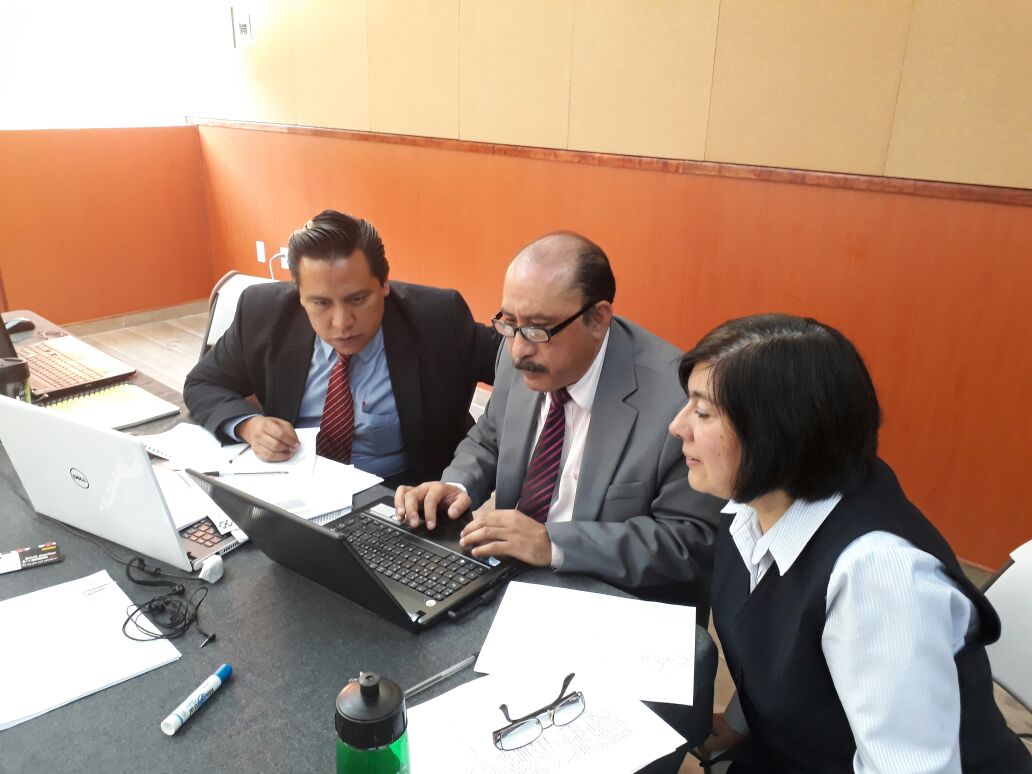 ITYC -Proyecto conexiones, E7-
6
5 a. Producto 3. Fotografías de la sesión
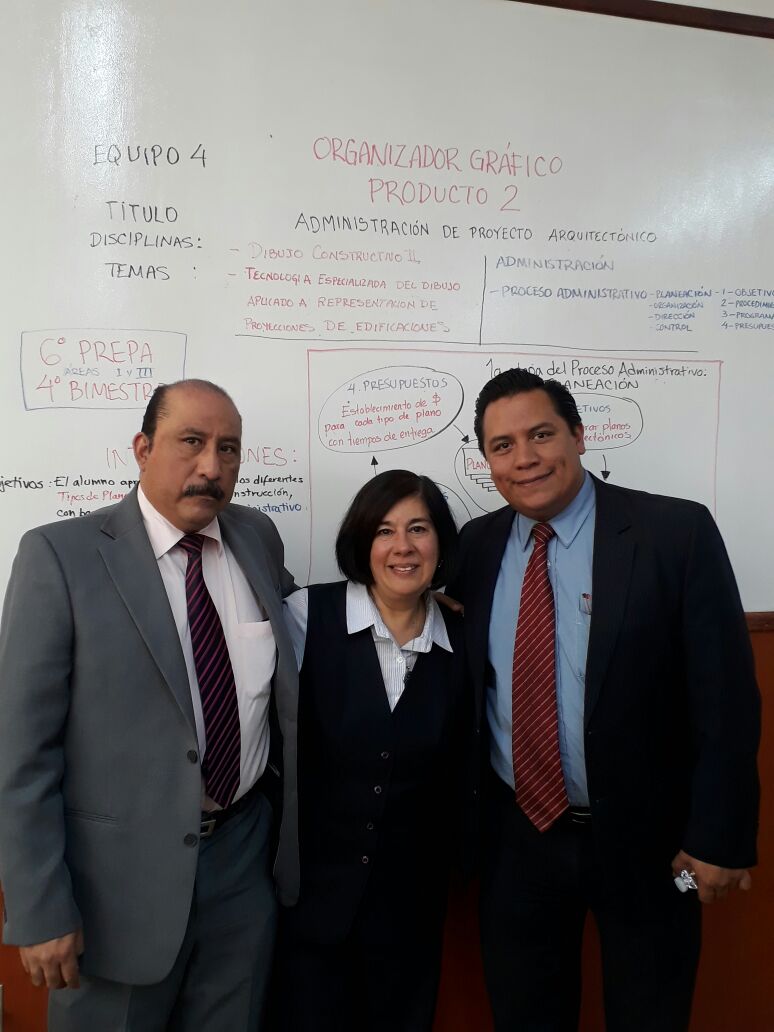 ITYC -Proyecto conexiones, E7-
7
5b. Producto 2 Fotografía de Organizador Gráfico
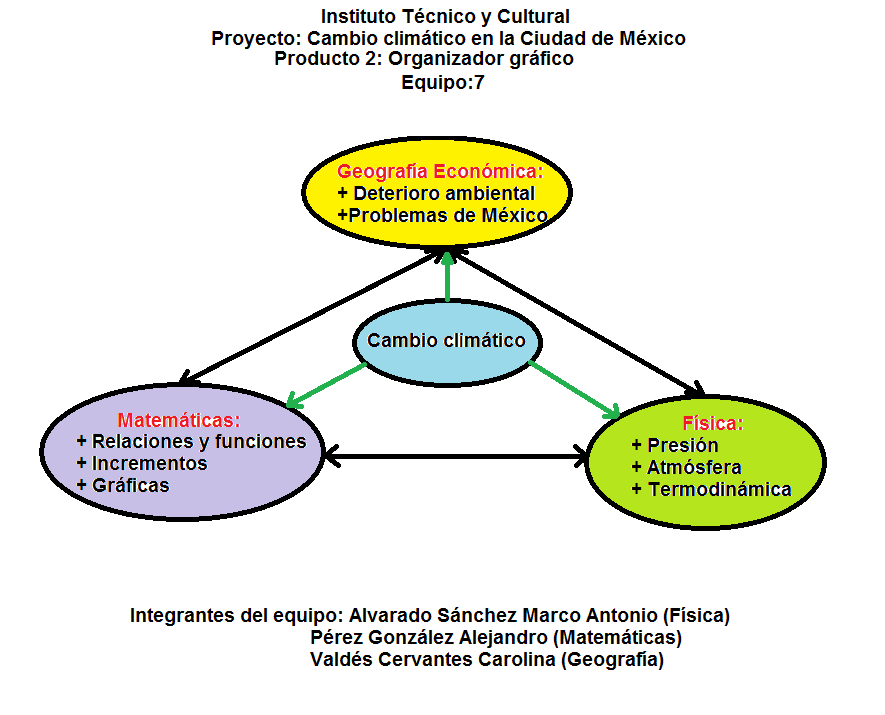 ITYC -Proyecto conexiones, E7-
8
Segunda reunión de trabajo
5c. Justificación del proyecto

Debido a los elevados índices de contaminación, causados por las industrias, los transportes y todas aquellas actividades en las que se queman combustibles fósiles y debido a la generación de clorofluorocarbonos, la capa de ozono que se encuentra en la estratósfera se ha ido adelgazando. Es así como se ha incrementado la cantidad de radiación solar que llega a la atmósfera y a la superficie terrestre.

Lo anteriormente expuesto, se ha manifestado en un aumento gradual en la temperatura de la temperatura de todo el mundo, con graves consecuencias como el deshielo de los glaciares, la extinción de especies de flora y fauna, incremento de la desertificación, etc.
ITYC -Proyecto conexiones, E7-
9
Segunda reunión de trabajo
5d. Objetivo general del proyecto

Analizar de manera cuantitativa y cualitativa el calentamiento global y sus repercusiones.
5d. Objetivo o propósitos a alcanzar, de cada asignatura involucrada:
                                 Geografía             Física           Matemáticas
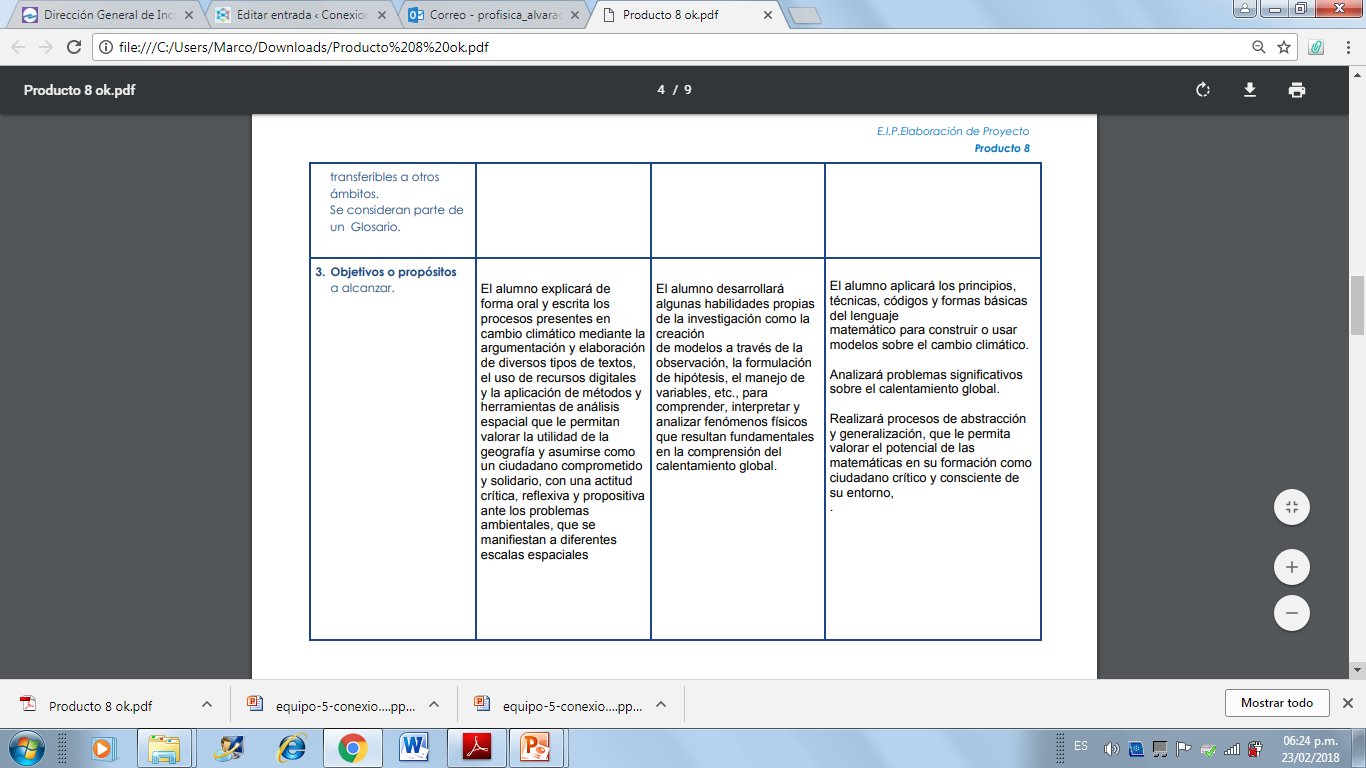 ITYC -Proyecto conexiones, E7-
10
Segunda reunión de trabajo
5e. Pregunta generadora
¿Realmente existe el calentamiento global?
ITYC -Proyecto conexiones, E7-
11
5f. Contenido. Temas y productos propuestos
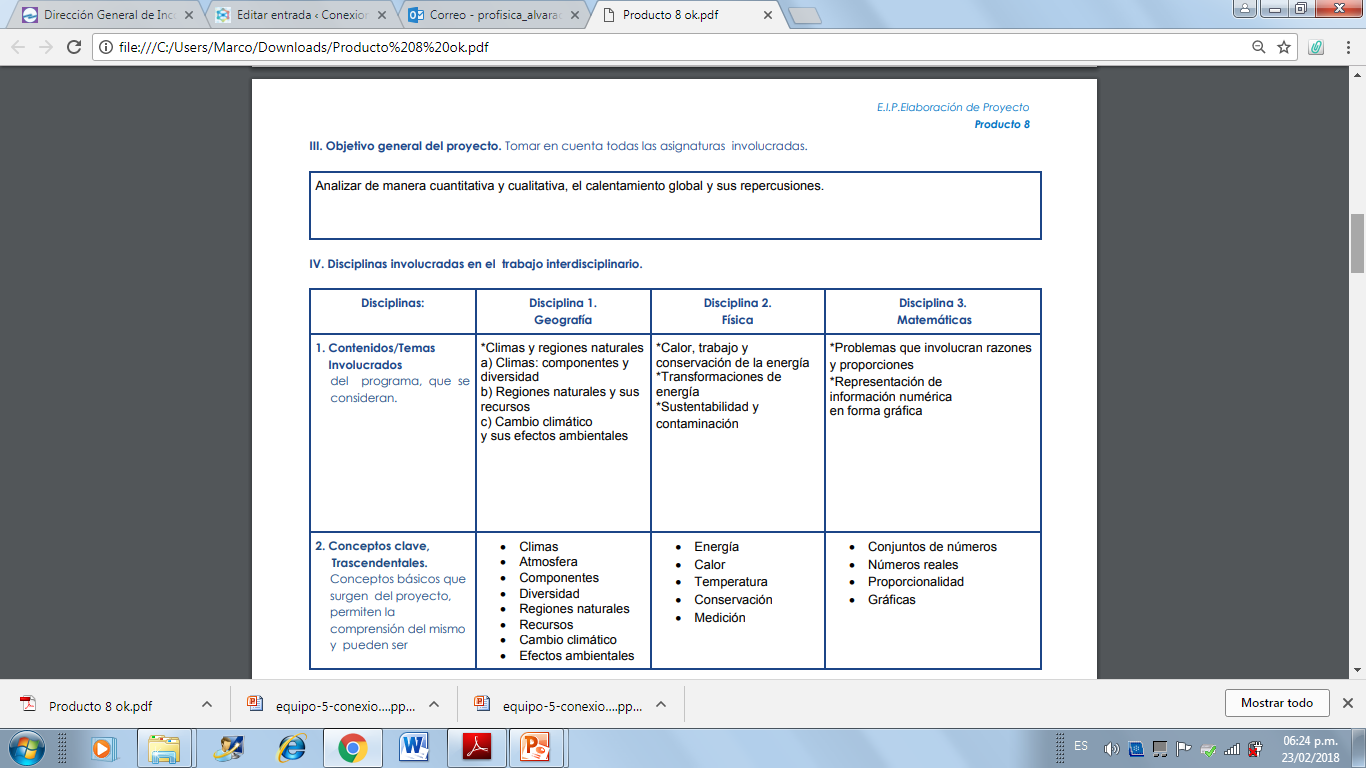 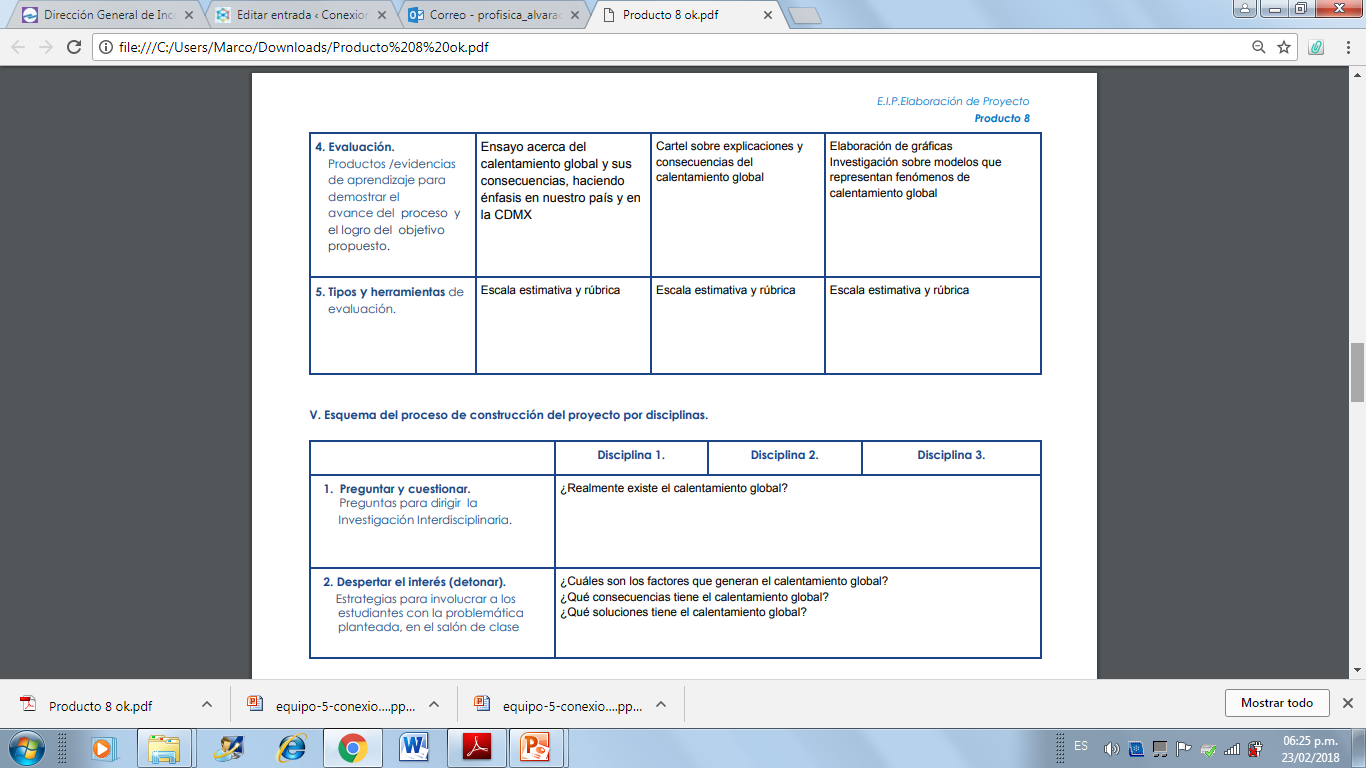 ITYC -Proyecto conexiones, E7-
12
5g Formatos e instrumento para la planeación, seguimiento y evaluación
Planeación General
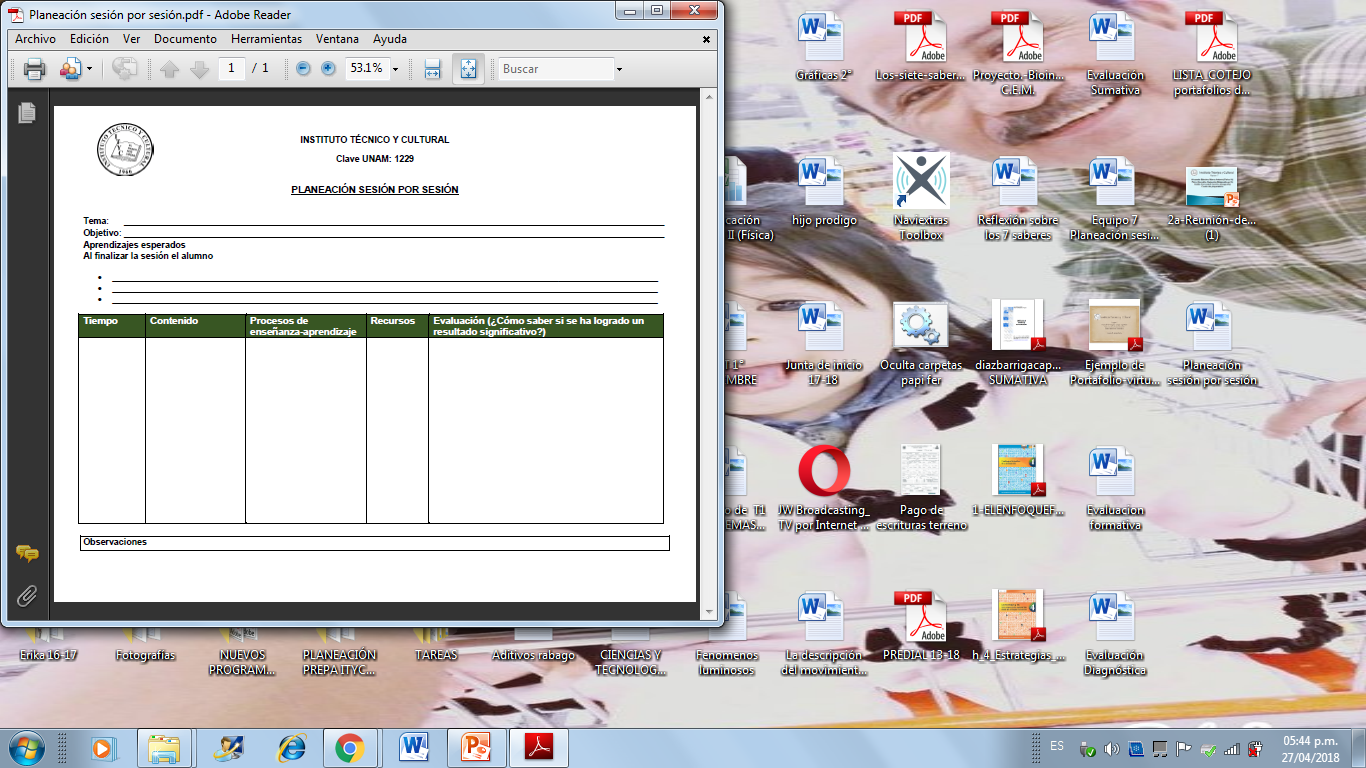 ITYC -Proyecto conexiones, E7-
13
5g Formatos e instrumento para la planeación, seguimiento y evaluación
Planeación General
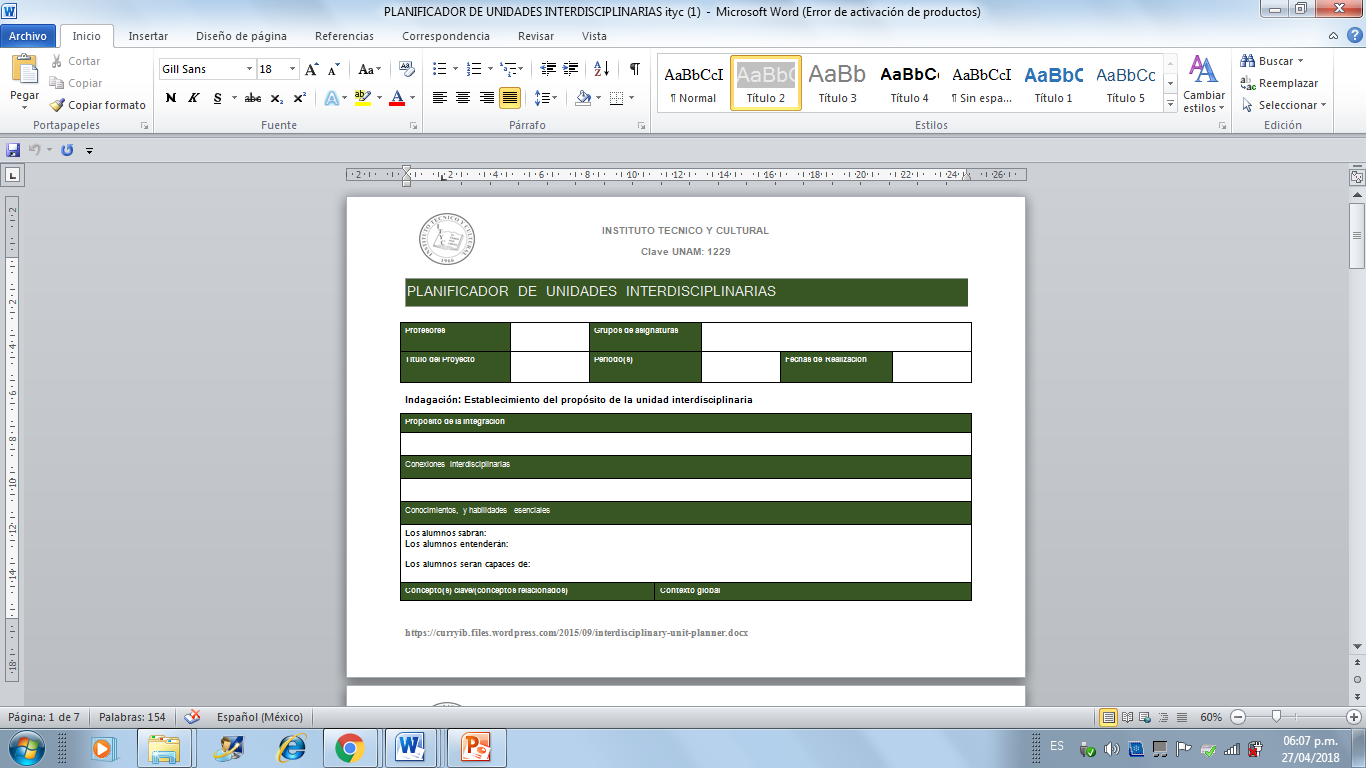 ITYC -Proyecto conexiones, E7-
14
5g Formatos e instrumento para la planeación, seguimiento y evaluación
Planeación General
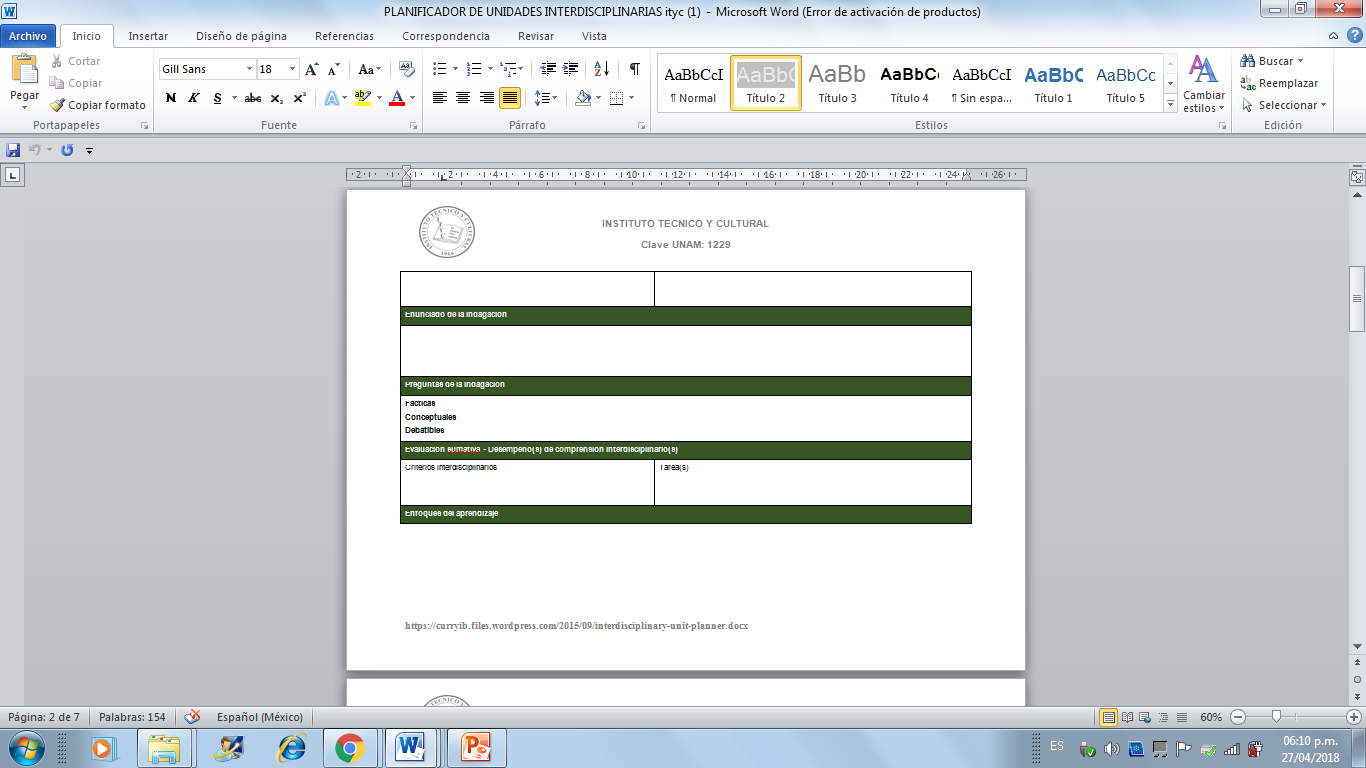 ITYC -Proyecto conexiones, E7-
15
5g Formatos e instrumento para la planeación, seguimiento y evaluación
Planeación General
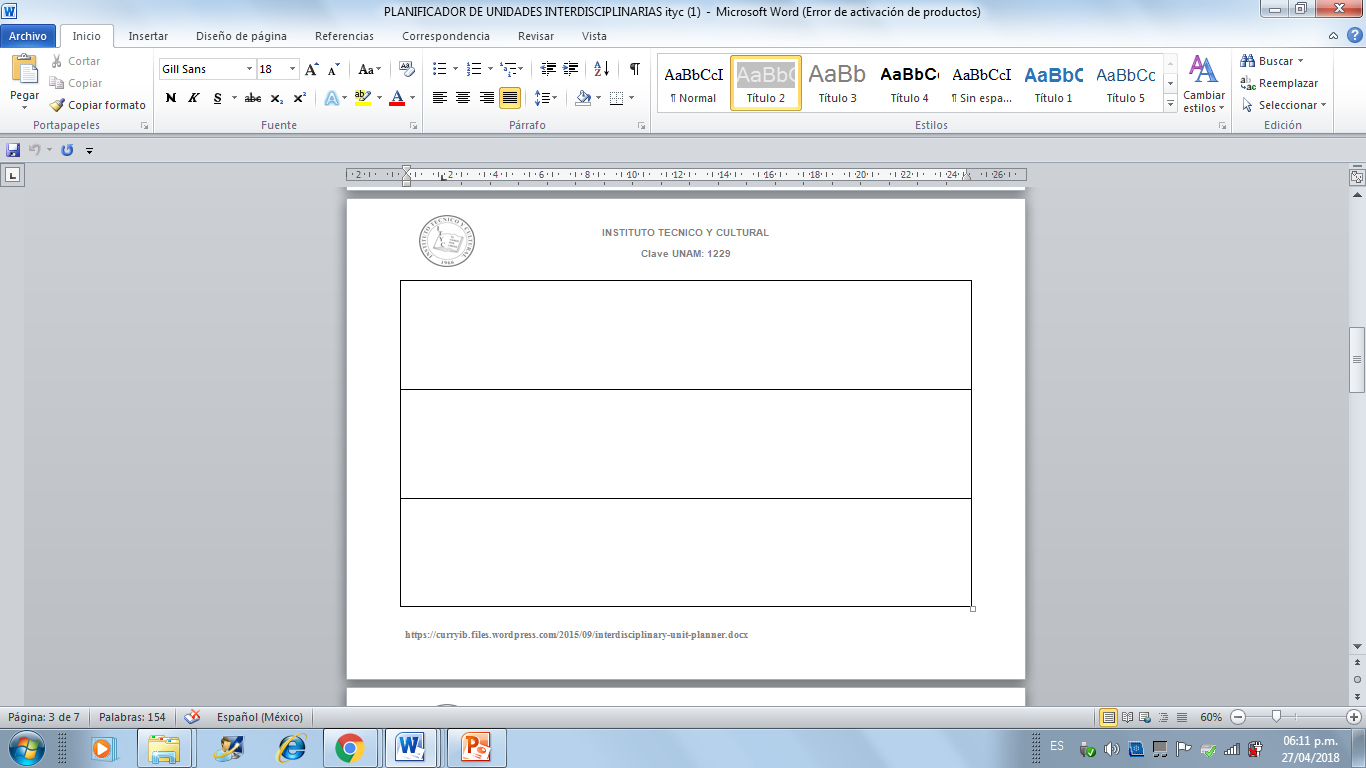 ITYC -Proyecto conexiones, E7-
16
5g Formatos e instrumento para la planeación, seguimiento y evaluación
Planeación General
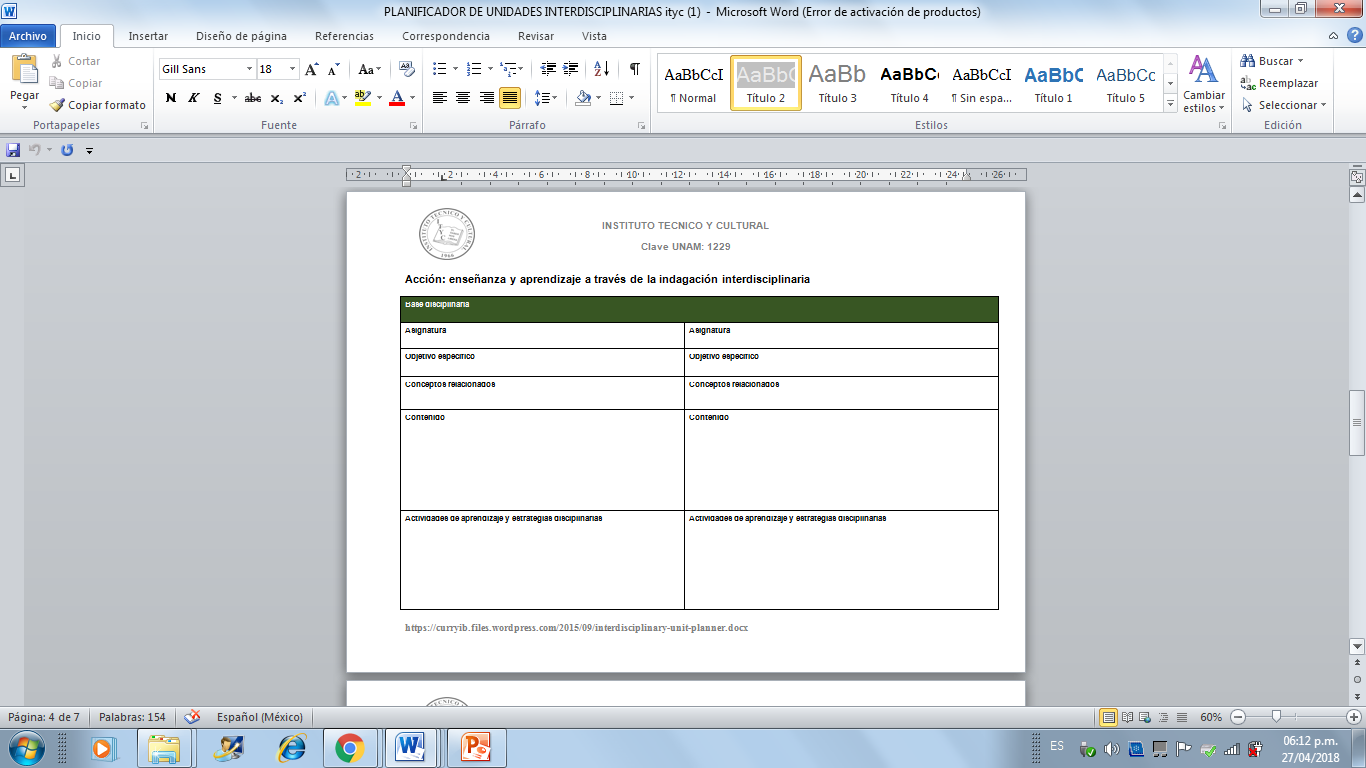 ITYC -Proyecto conexiones, E7-
17
5g Formatos e instrumento para la planeación, seguimiento y evaluación
Planeación General
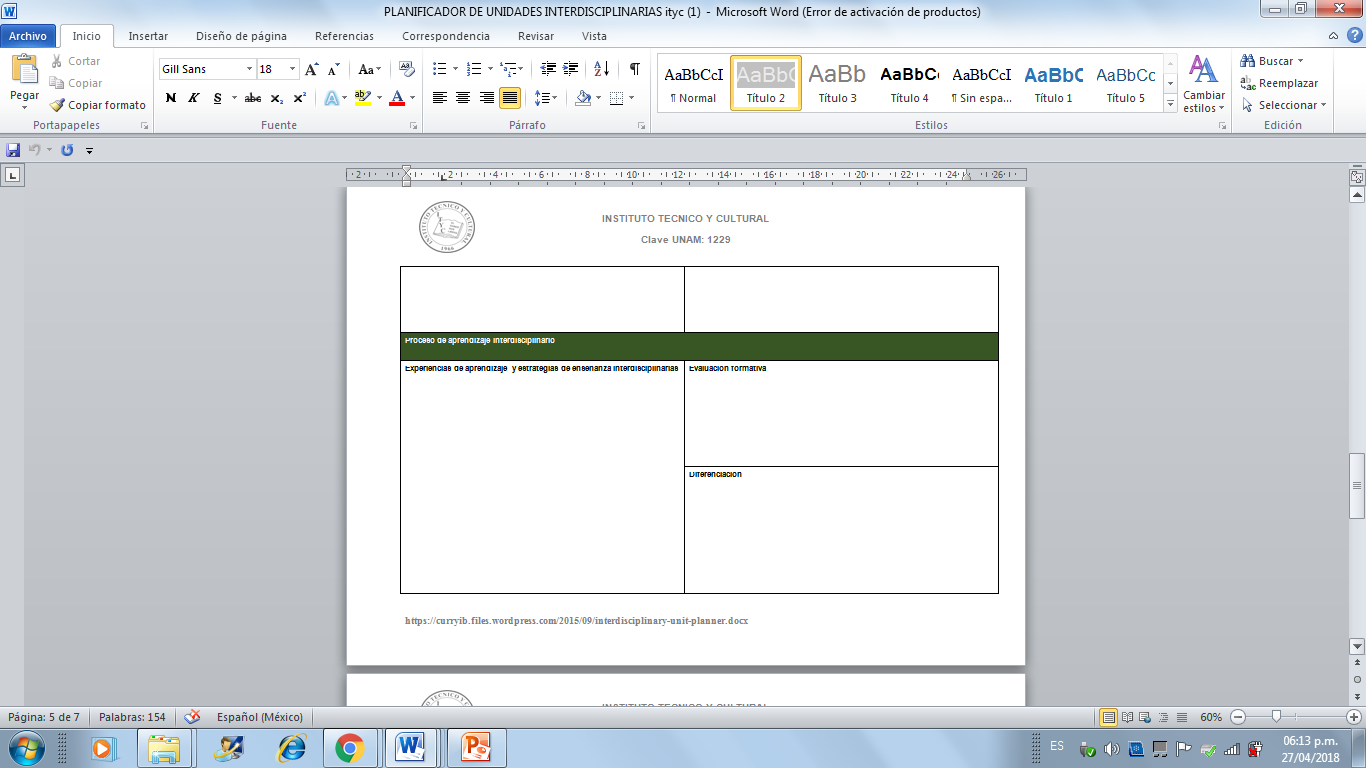 ITYC -Proyecto conexiones, E7-
18
5g Formatos e instrumento para la planeación, seguimiento y evaluación
Planeación General
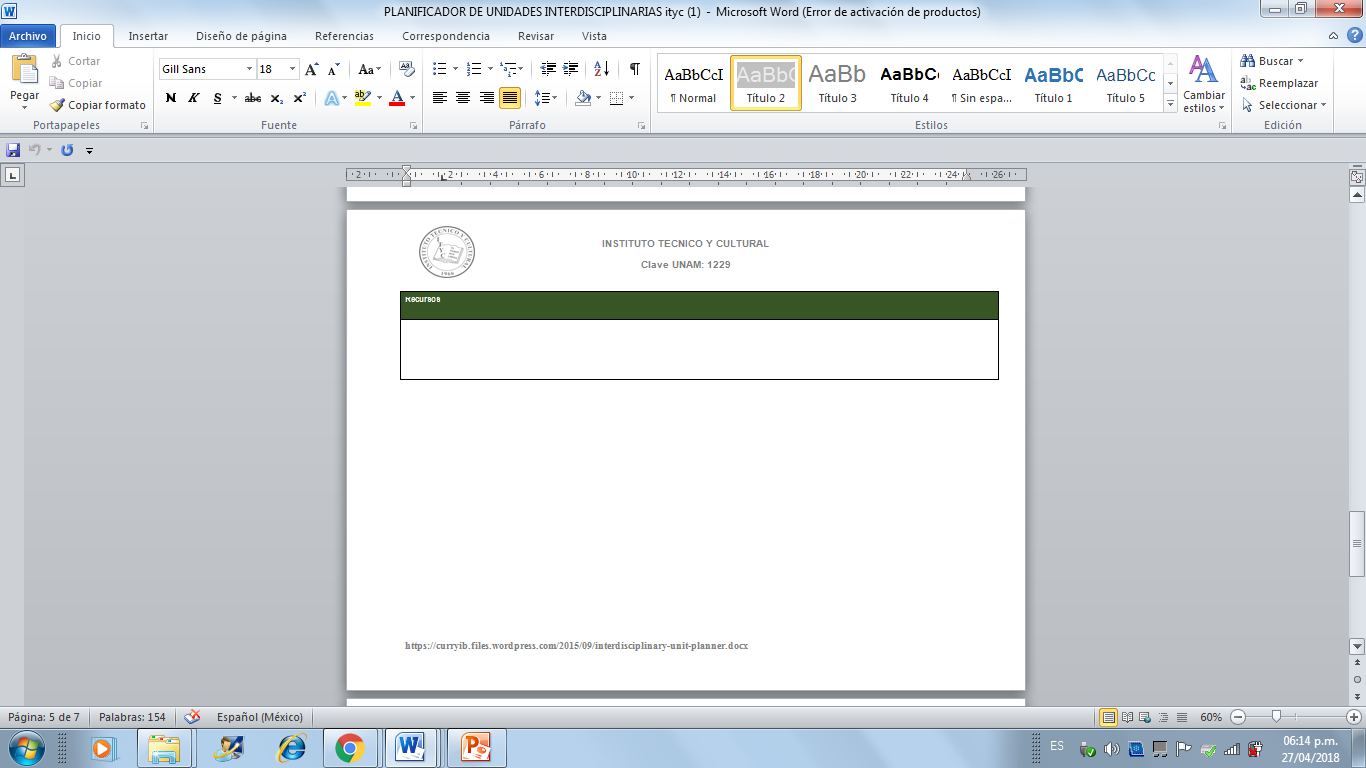 ITYC -Proyecto conexiones, E7-
19
5g Formatos e instrumento para la planeación, seguimiento y evaluación
Planeación General
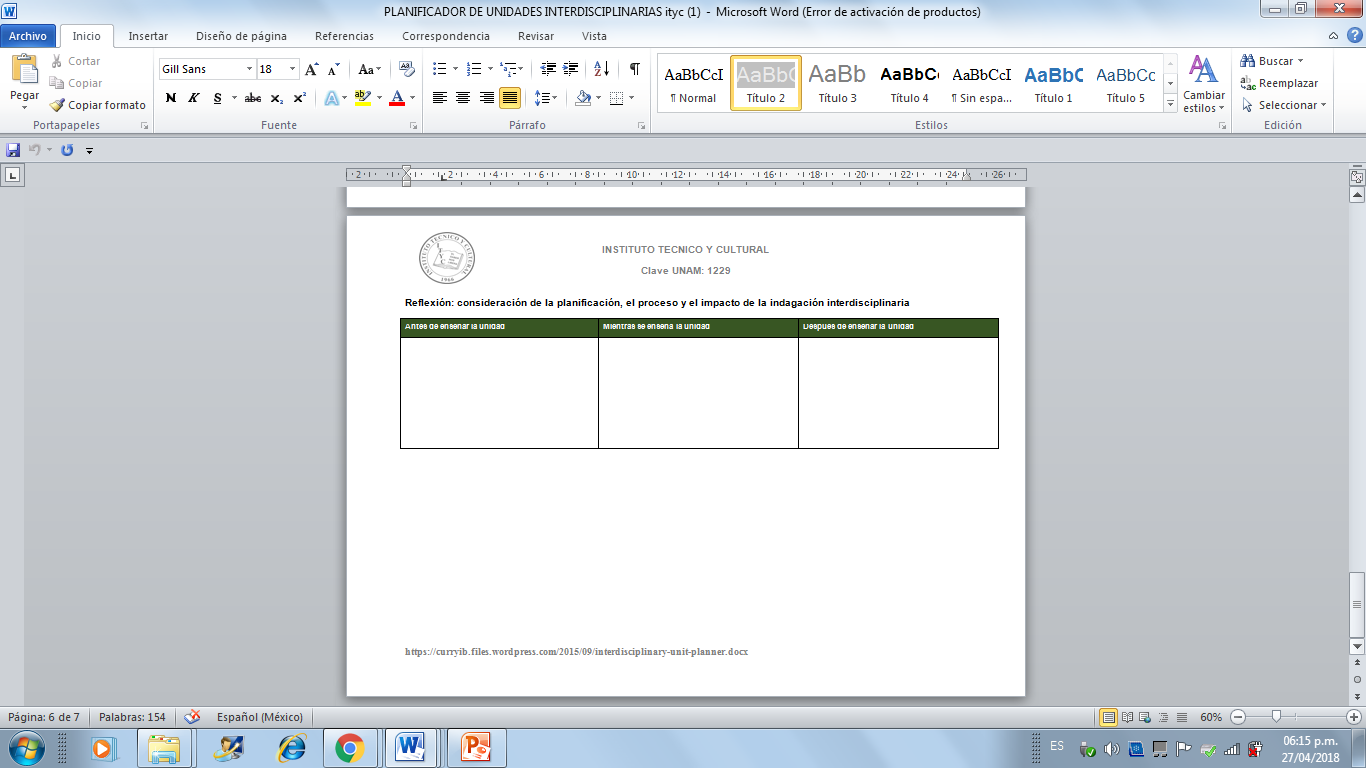 ITYC -Proyecto conexiones, E7-
20
5g Formatos e instrumento para la planeación, seguimiento y evaluación
Seguimiento
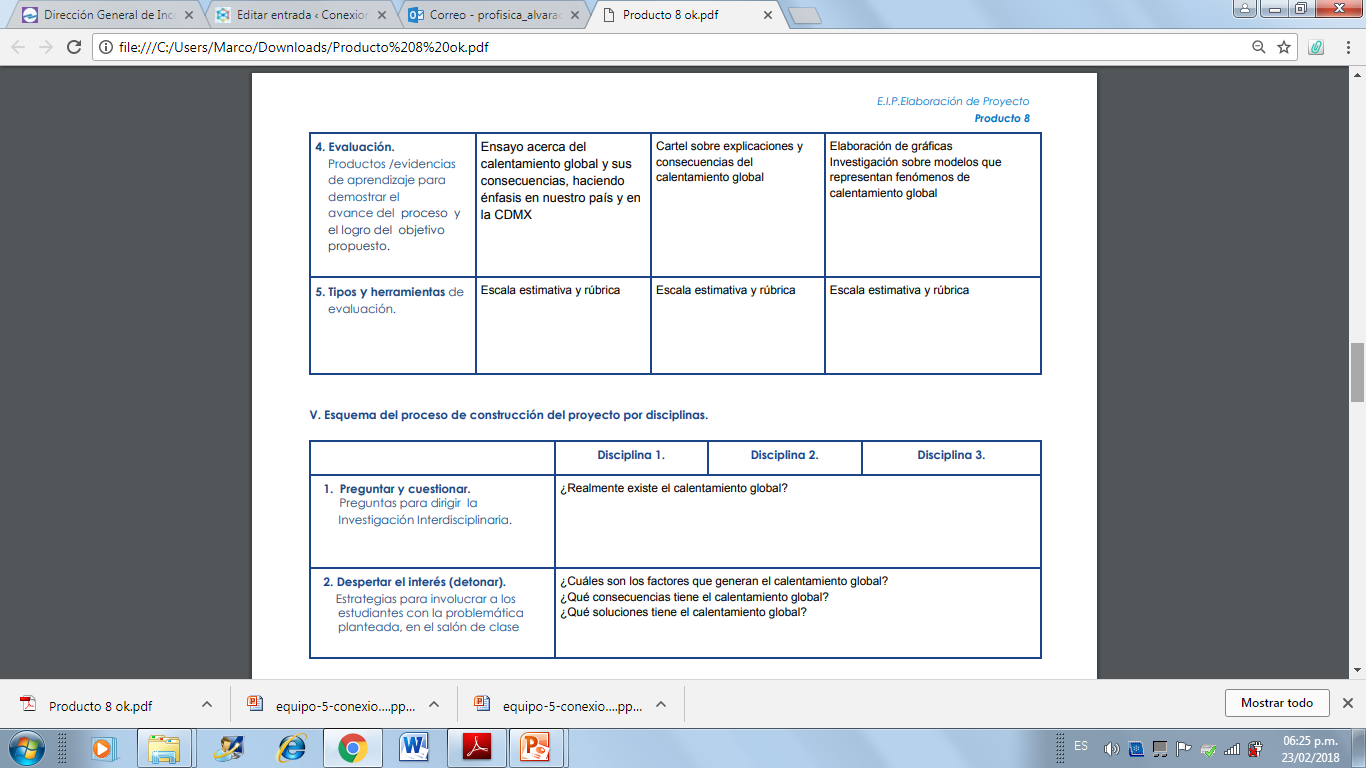 ITYC -Proyecto conexiones, E7-
21
5g Formatos e instrumento para la planeación, seguimiento y evaluación
Evaluación
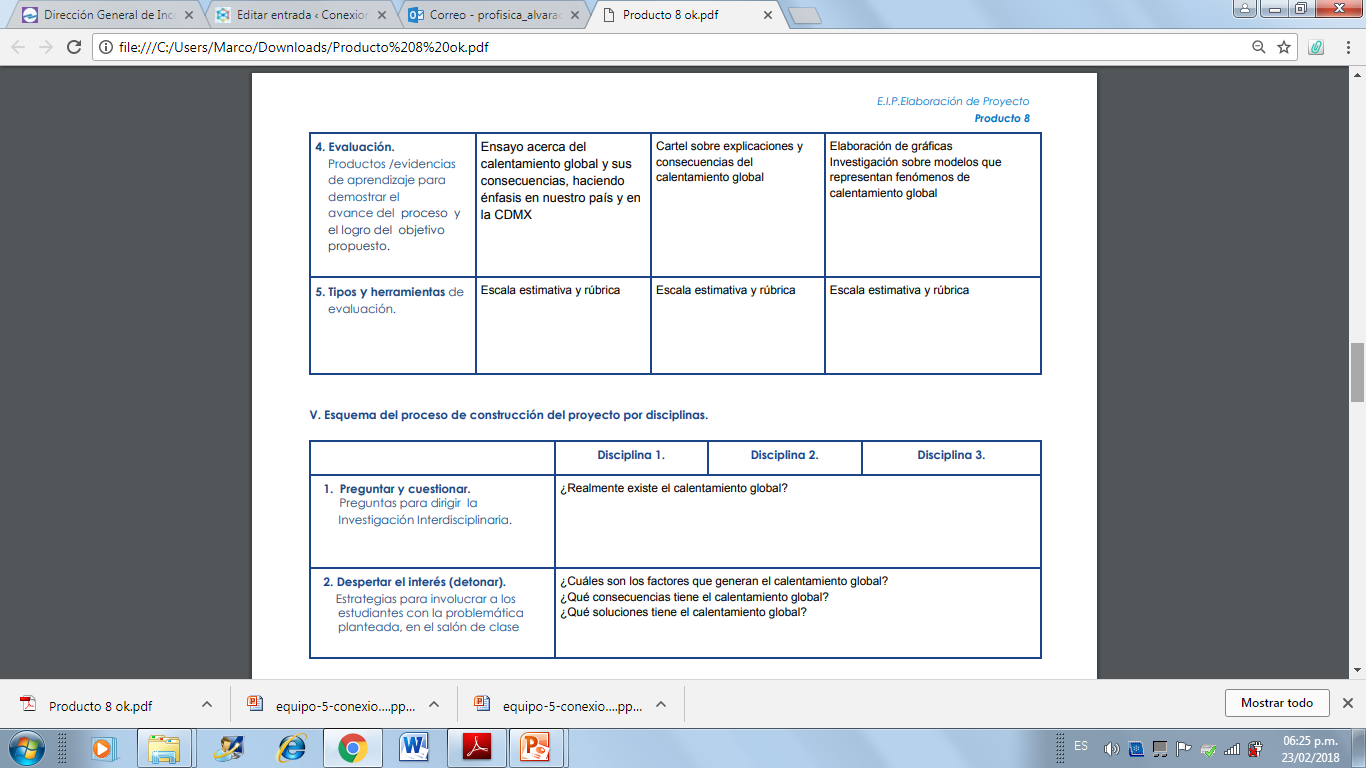 ITYC -Proyecto conexiones, E7-
22
5g Formatos e instrumento para la planeación, seguimiento y evaluación
Autoevaluación y coevaluación
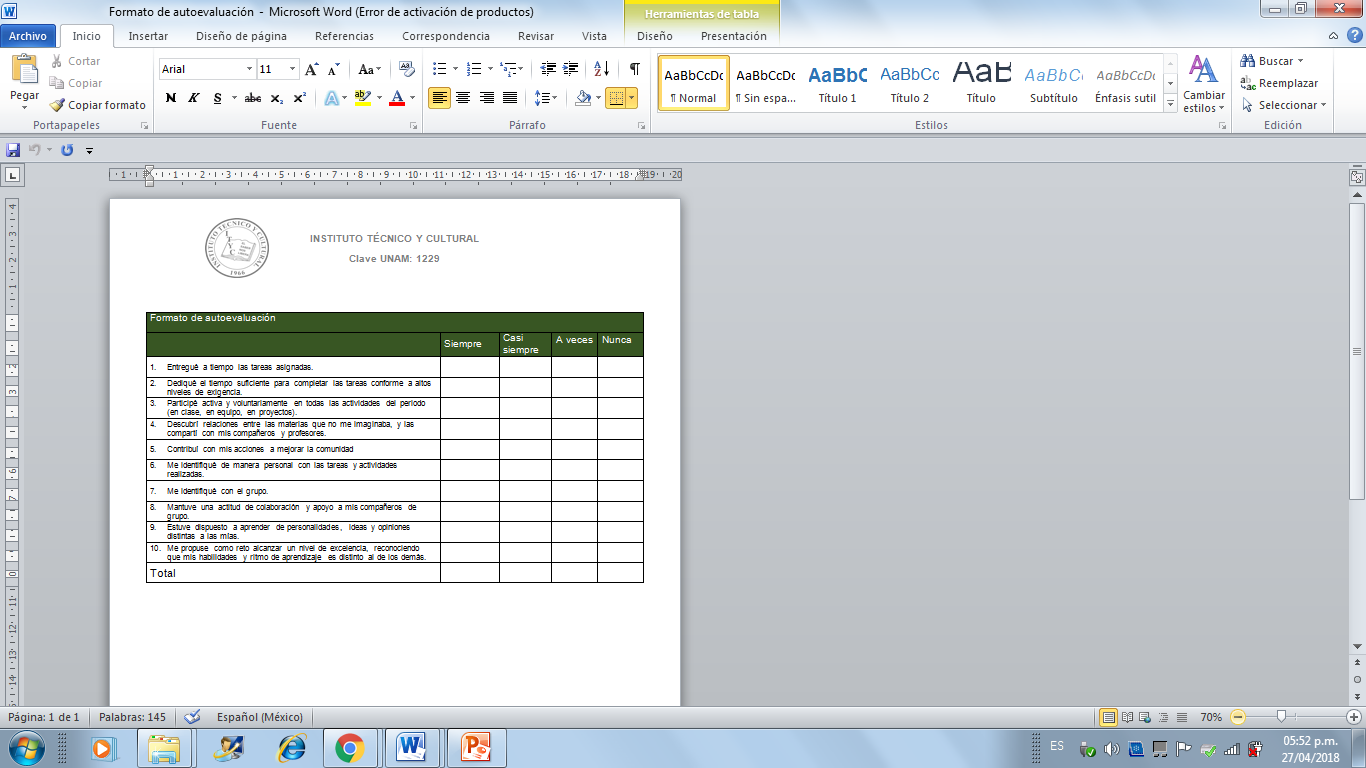 ITYC -Proyecto conexiones, E7-
23
5g Formatos e instrumento para la planeación, seguimiento y evaluación
Autoevaluación y coevaluación
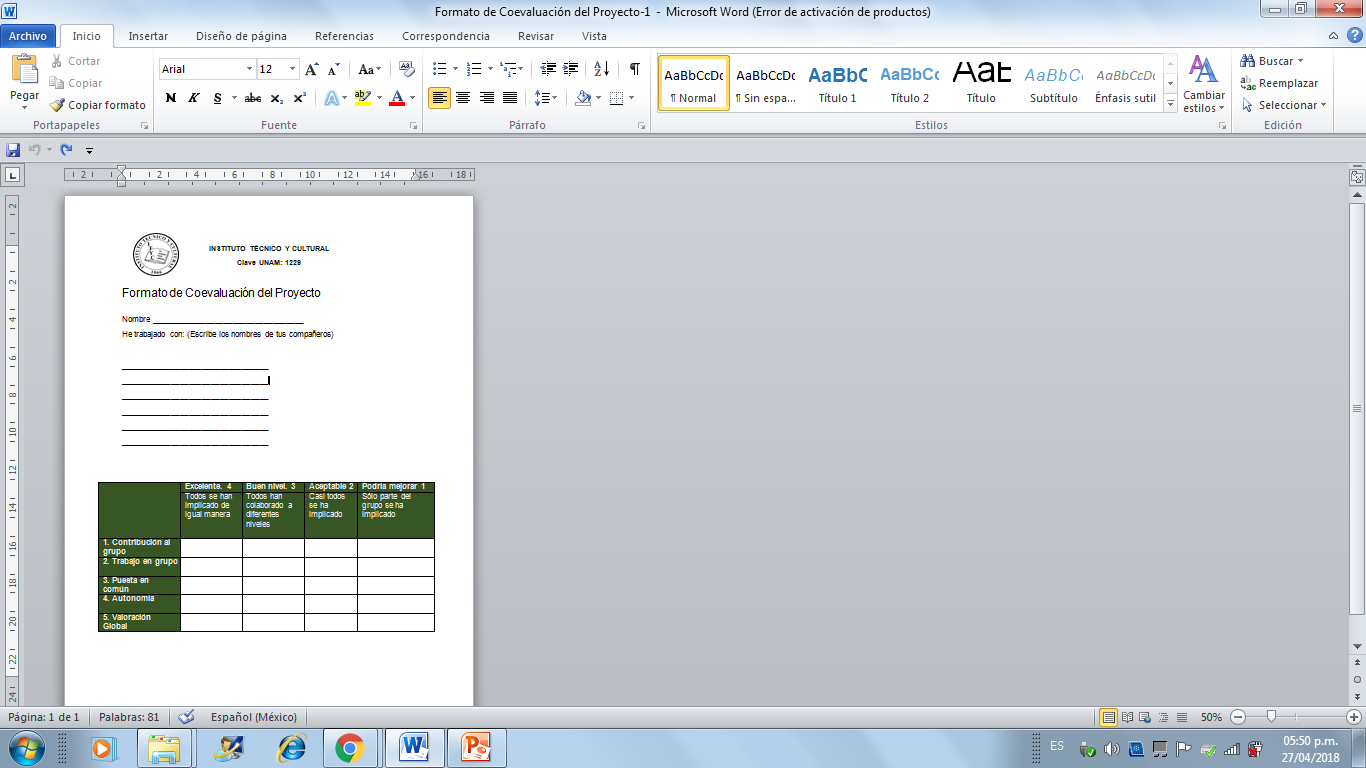 ITYC -Proyecto conexiones, E7-
24
5h Reflexión. Grupo interdisciplinario
Avances: Hasta el momento se han llevado a cabo todas las sesiones y hemos logrado cumplir con todos los productos solicitados por el proyecto. Encontramos que los puntos de coincidencia entre las diferentes  disciplinas propician el desarrollo de proyectos innovadores que fomentan aprendizajes colaborativos que fortalecen el aprendizaje de os alumnos.
Tropiezos: Se ha dificultado la coincidencia en tiempo y espacio de los profesores involucrados. Por otra parte, el manejo de la plataforma se ha dificultado bastante.
Soluciones: Los docentes han cedido de su tiempo en las tardes para desarrollar el proyecto en las reuniones plenarias, en donde hay una retroalimentación para resolver las dudas sobre el uso de las plenarias.
ITYC -Proyecto conexiones, E7-
25
5i Productos en orden consecutivo del 4 en adelante
4 Organizador gráfico Preguntas esenciales
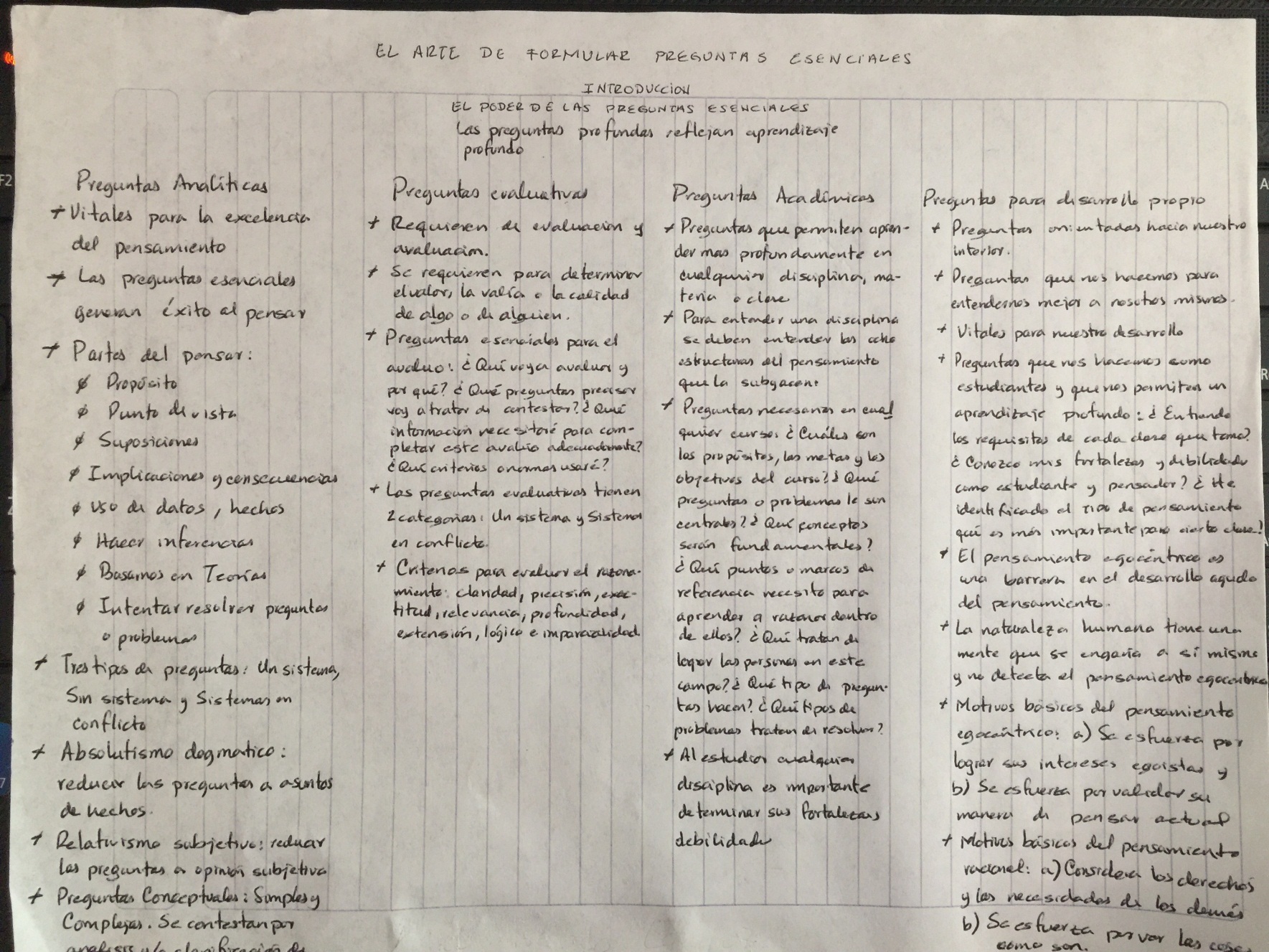 ITYC -Proyecto conexiones, E7-
26
5i Productos en orden consecutivo del 4 en adelante
5. Organizador gráfico Proceso de indagación
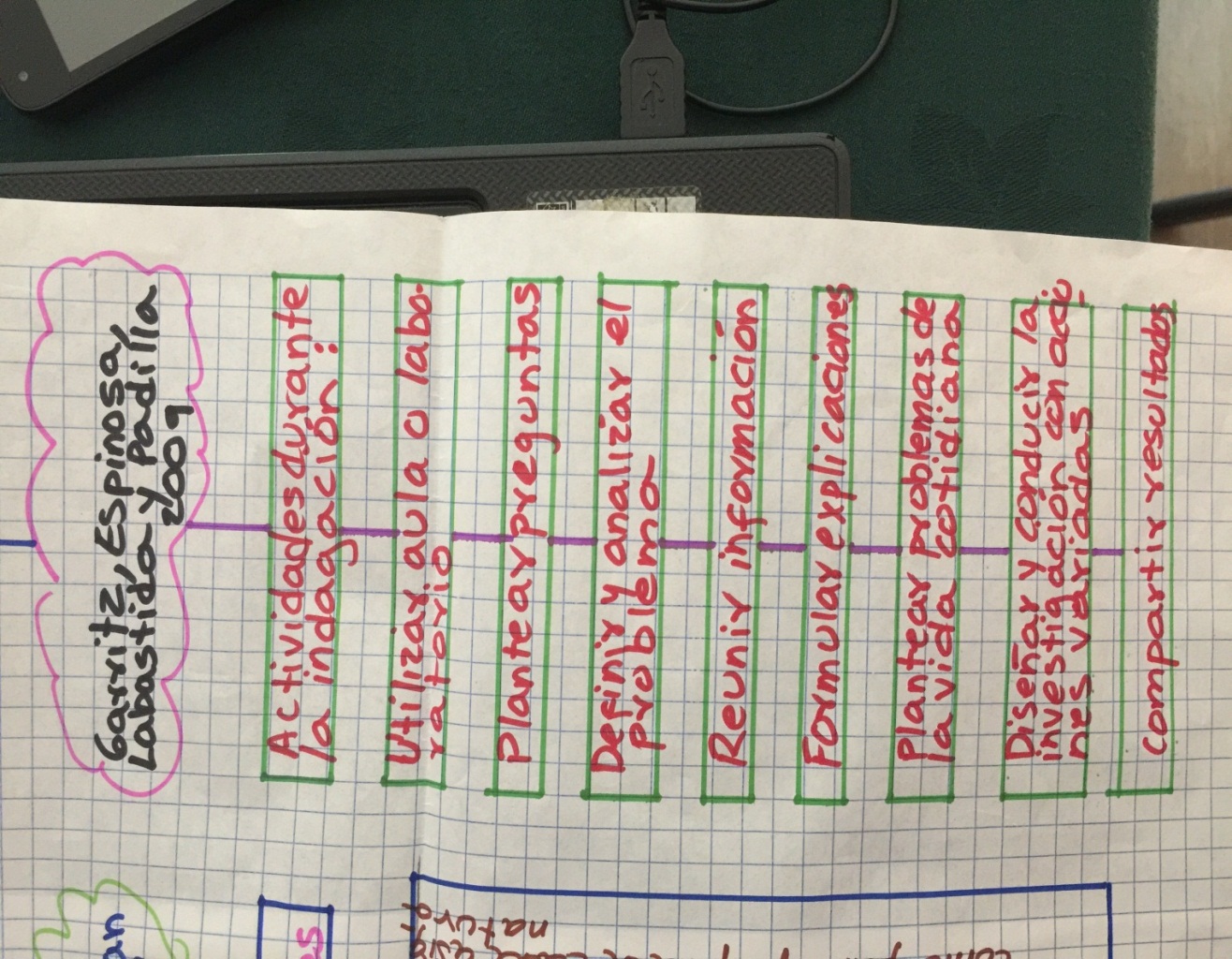 ITYC -Proyecto conexiones, E7-
27
5i Productos en orden consecutivo del 4 en adelante
6. e) A.M.E. general
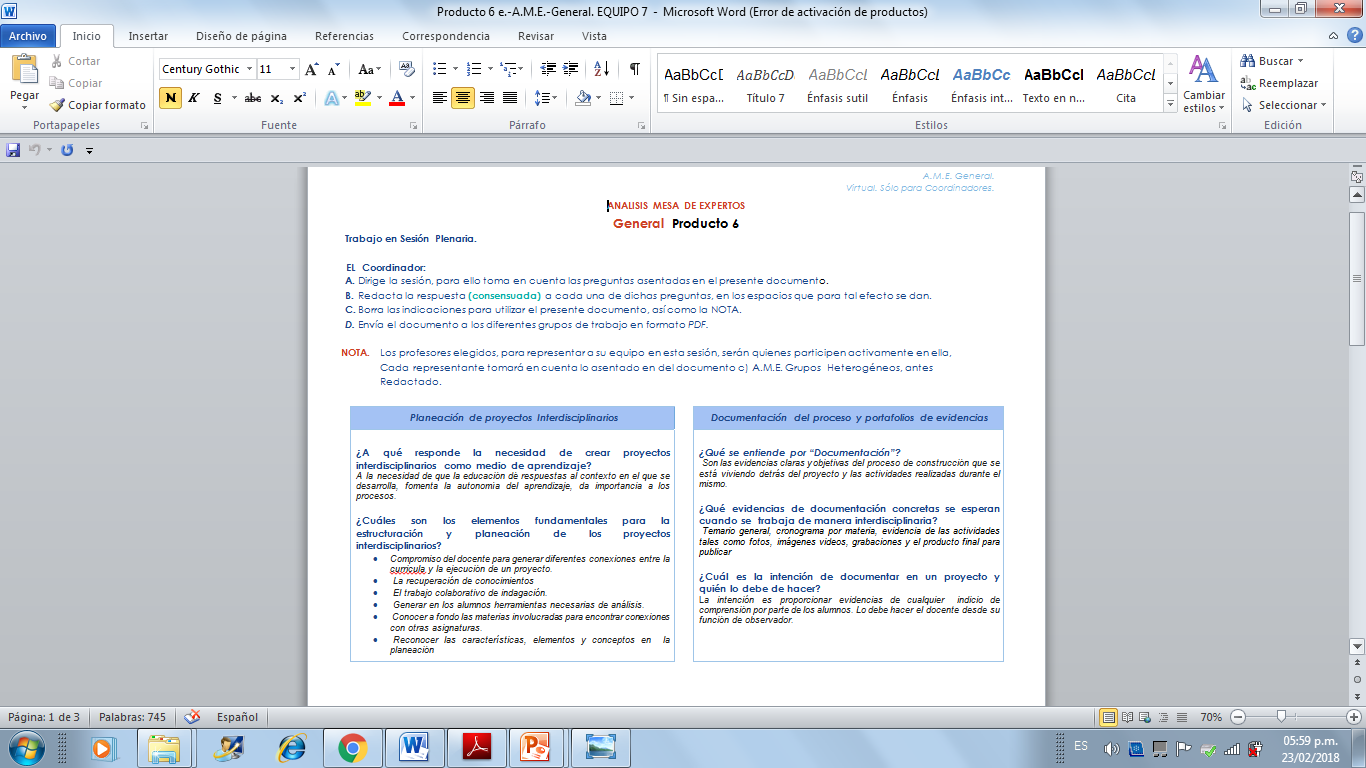 ITYC -Proyecto conexiones, E7-
28
5i Productos en orden consecutivo del 4 en adelante
6. e) A.M.E. general
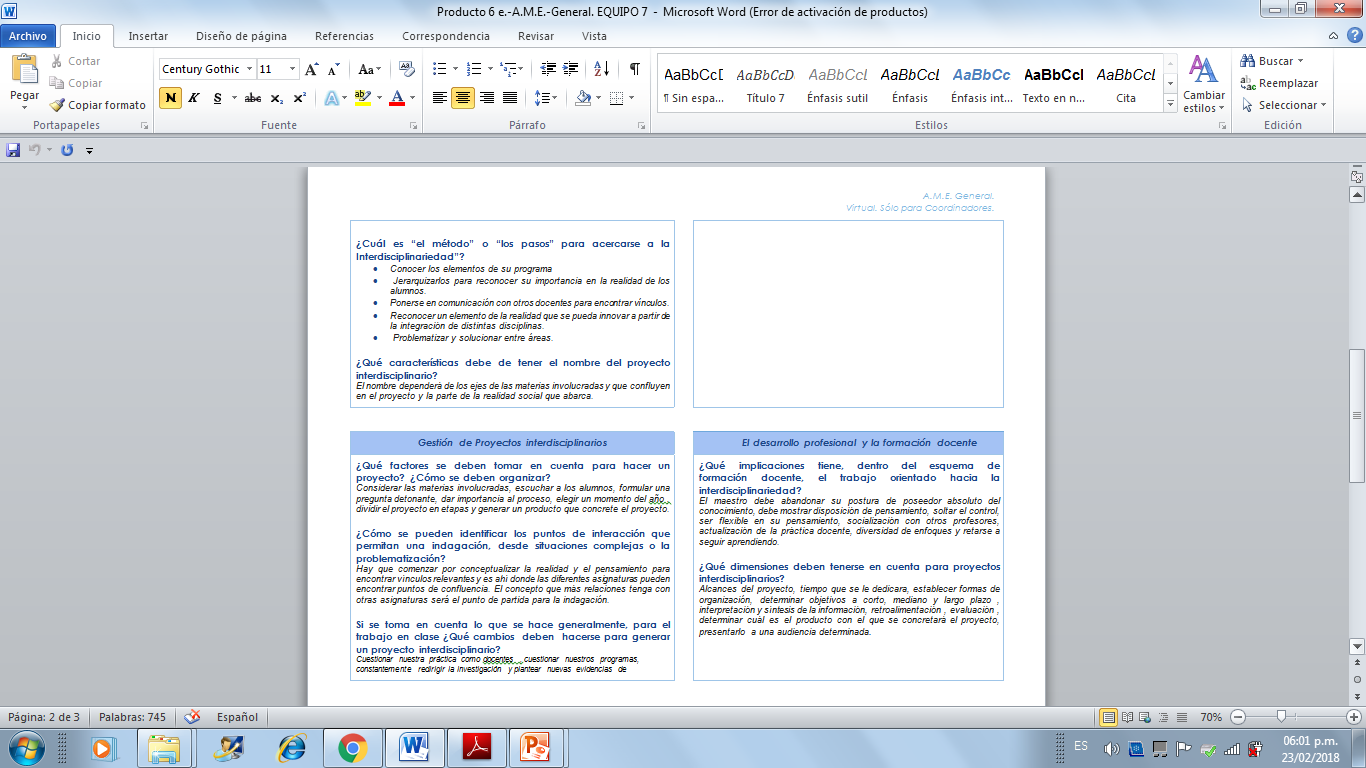 ITYC -Proyecto conexiones, E7-
29
5i Productos en orden consecutivo del 4 en adelante
6. e) A.M.E. general
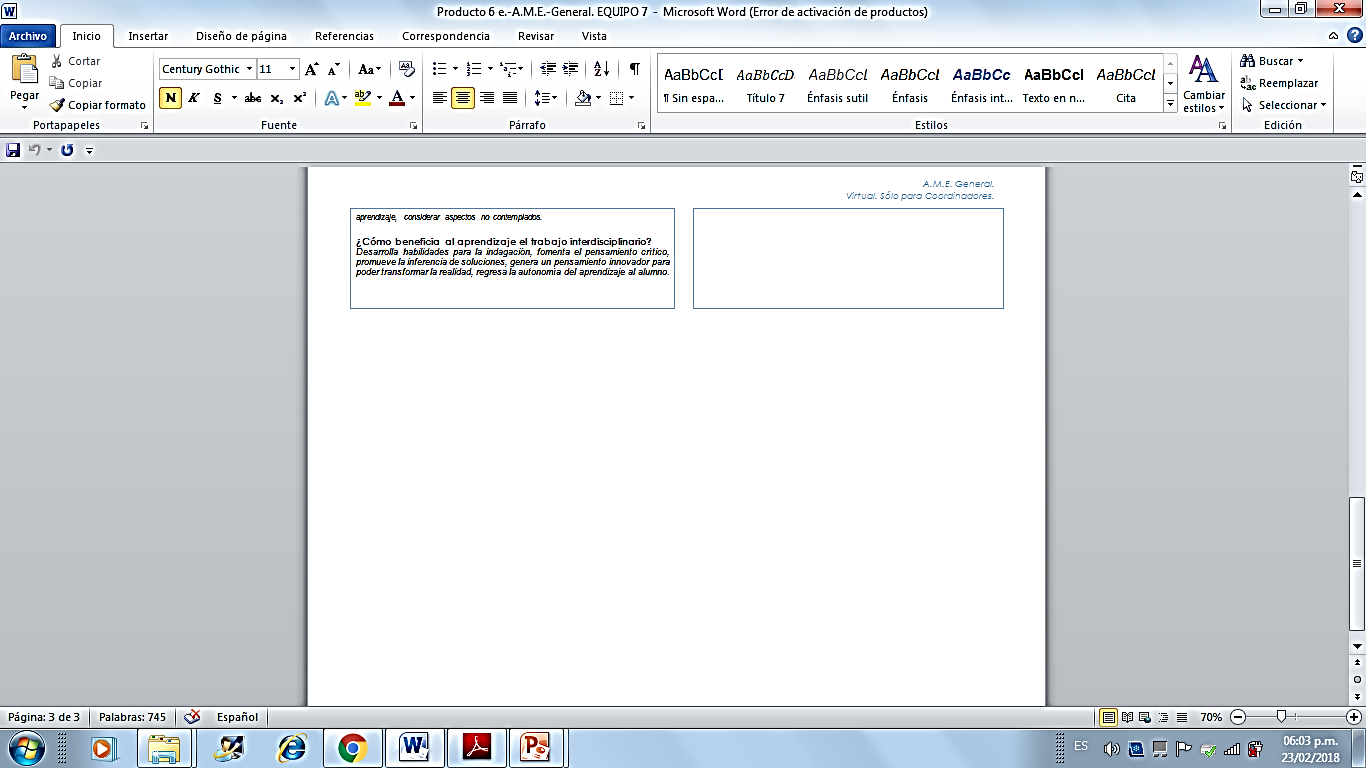 ITYC -Proyecto conexiones, E7-
30
5i Productos en orden consecutivo del 4 en adelante
7. g) E.I.P. Resumen
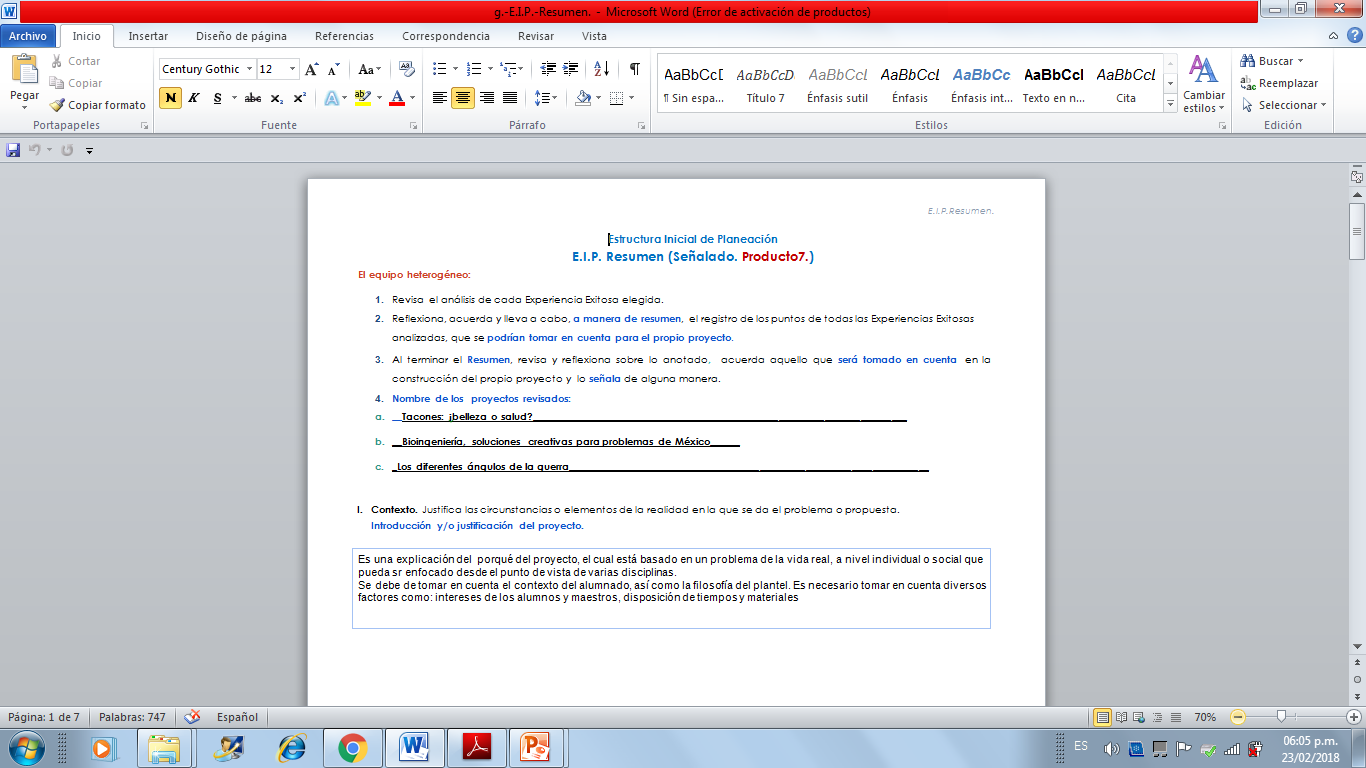 ITYC -Proyecto conexiones, E7-
31
5i Productos en orden consecutivo del 4 en adelante
7. g) E.I.P. Resumen
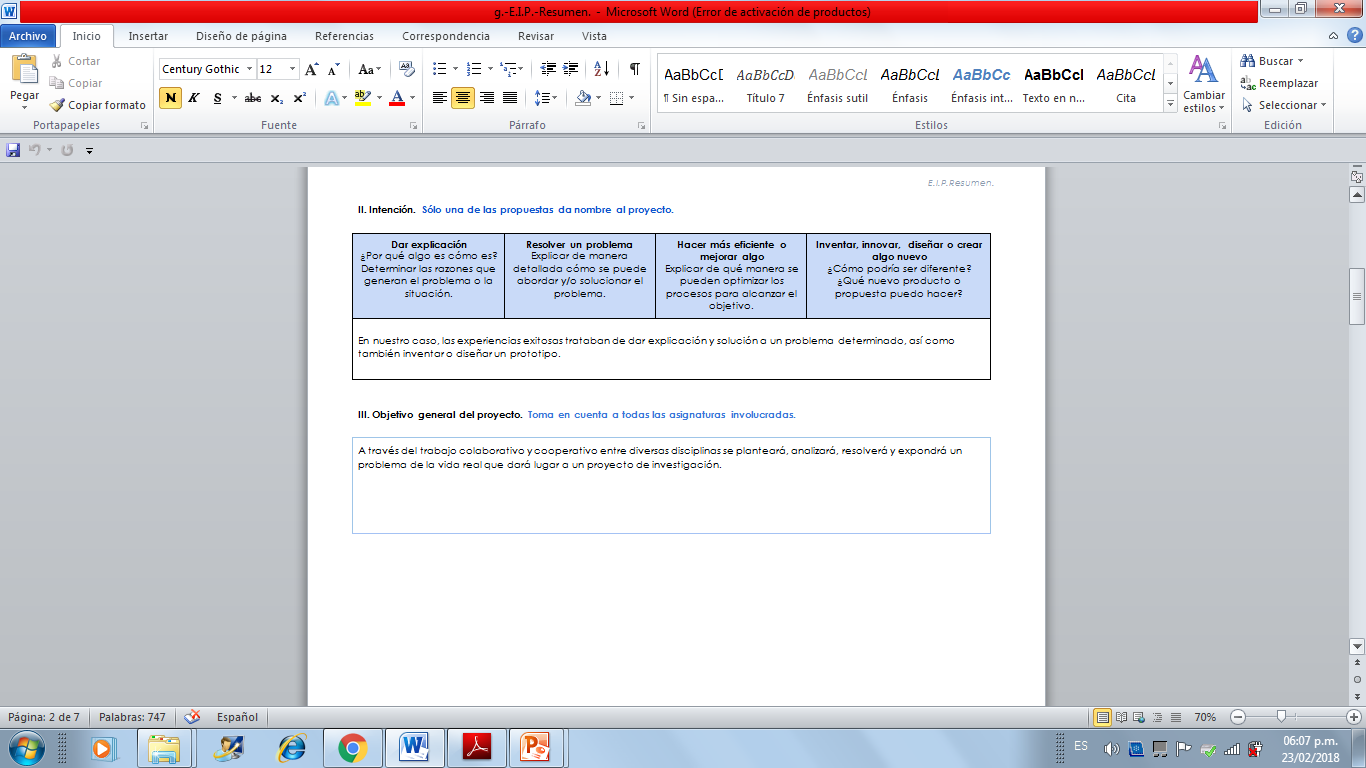 ITYC -Proyecto conexiones, E7-
32
5i Productos en orden consecutivo del 4 en adelante
7. g) E.I.P. Resumen
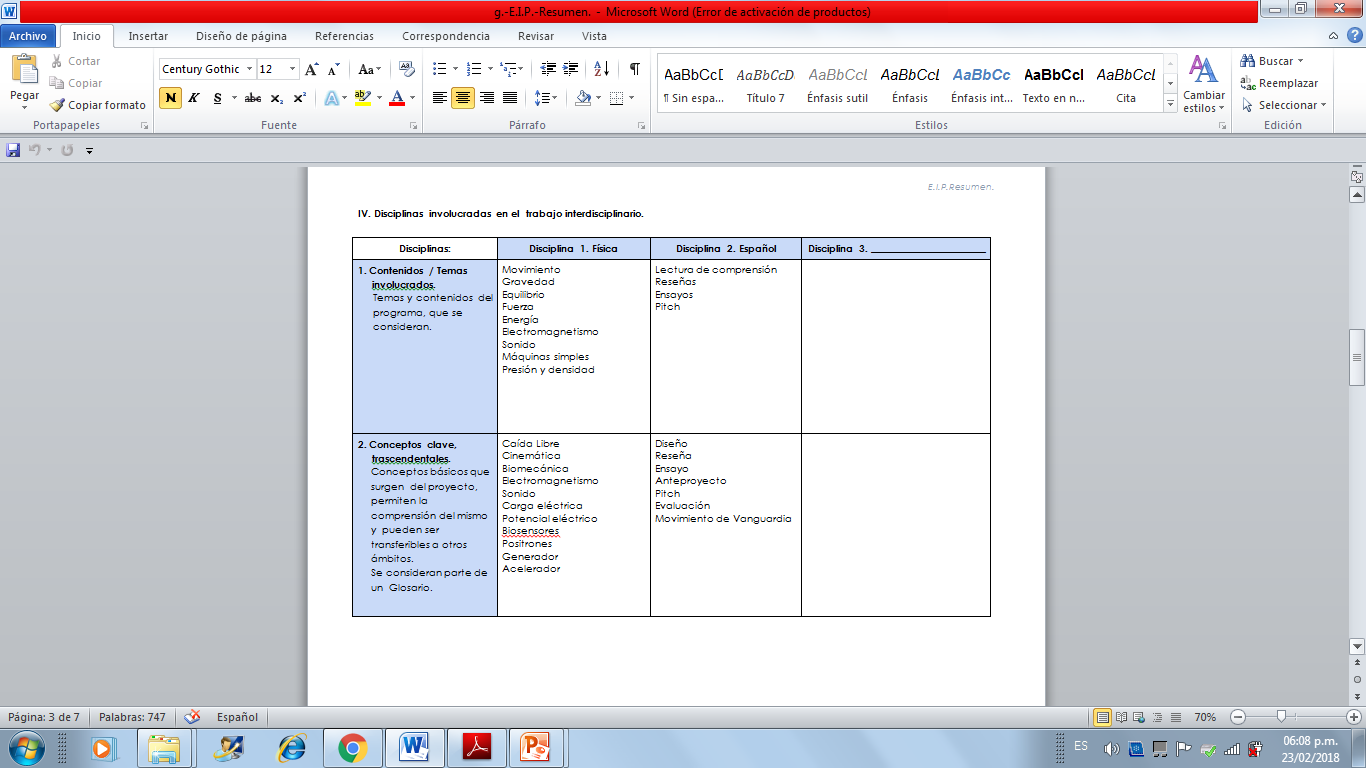 ITYC -Proyecto conexiones, E7-
33
5i Productos en orden consecutivo del 4 en adelante
7. g) E.I.P. Resumen
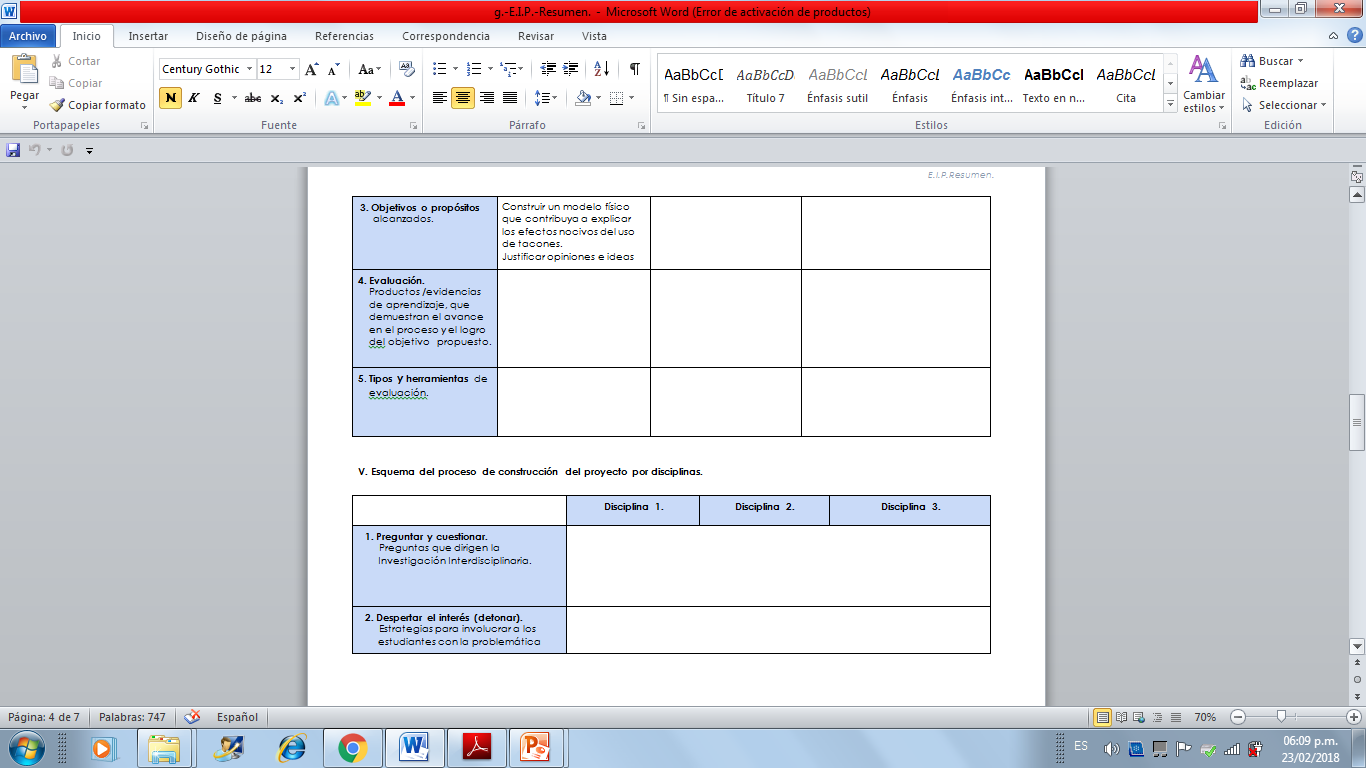 ITYC -Proyecto conexiones, E7-
34
5i Productos en orden consecutivo del 4 en adelante
7. g) E.I.P. Resumen
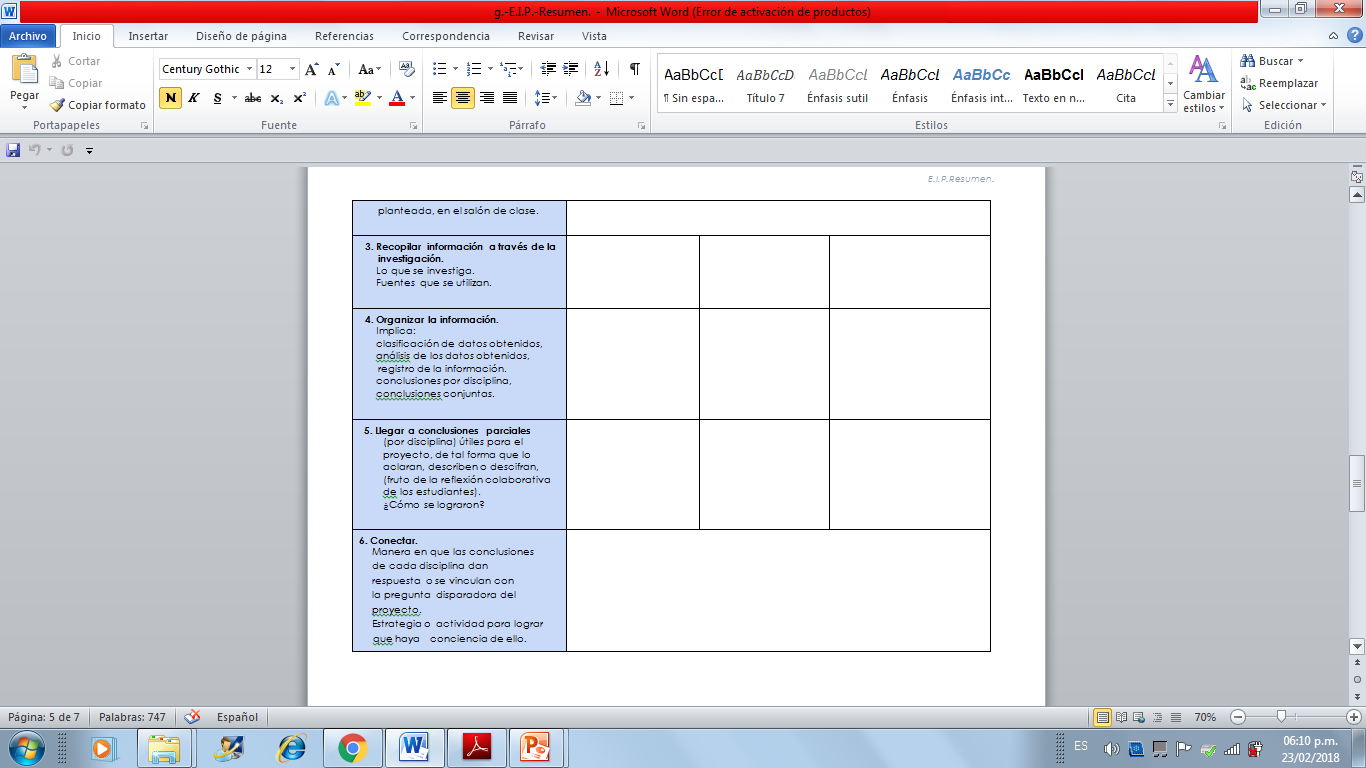 ITYC -Proyecto conexiones, E7-
35
5i Productos en orden consecutivo del 4 en adelante
7. g) E.I.P. Resumen
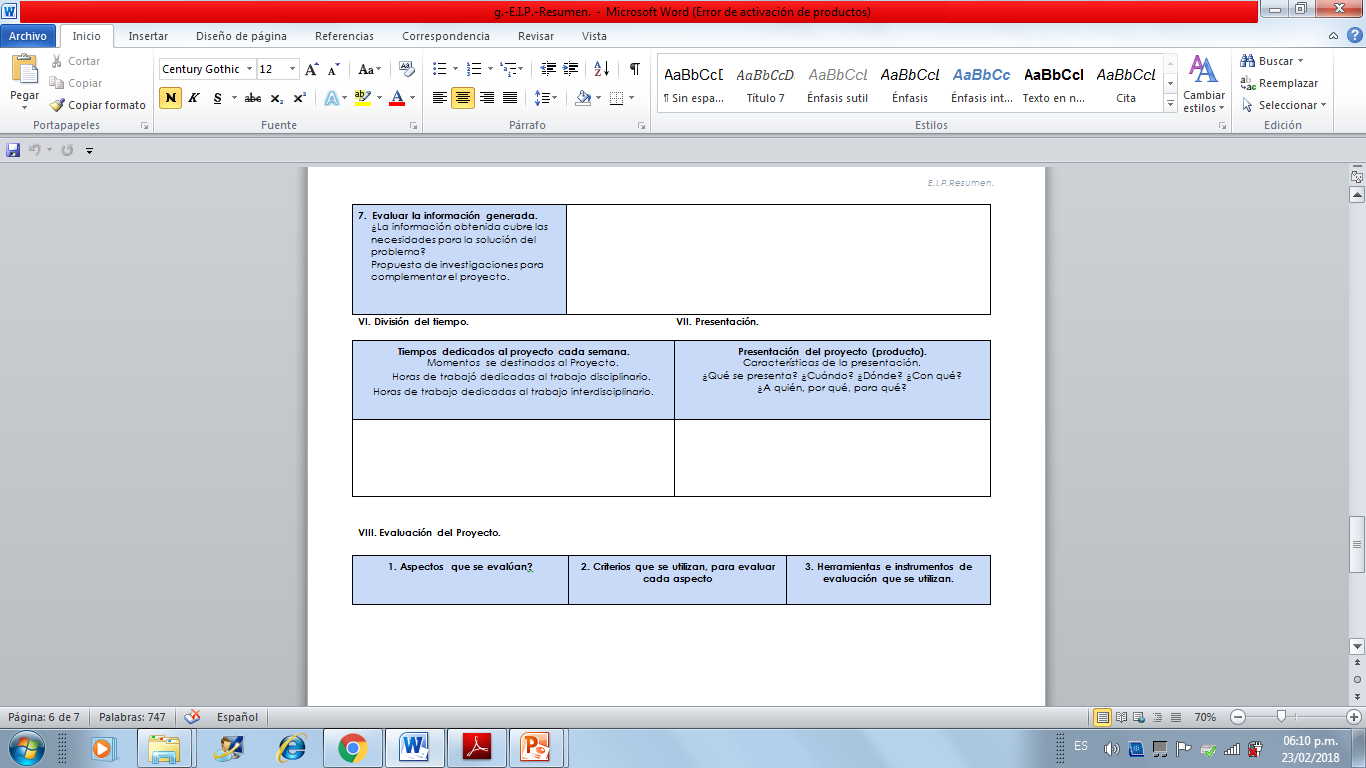 ITYC -Proyecto conexiones, E7-
36
5i Productos en orden consecutivo del 4 en adelante
8. h) E.I.P. Elaboración de proyecto
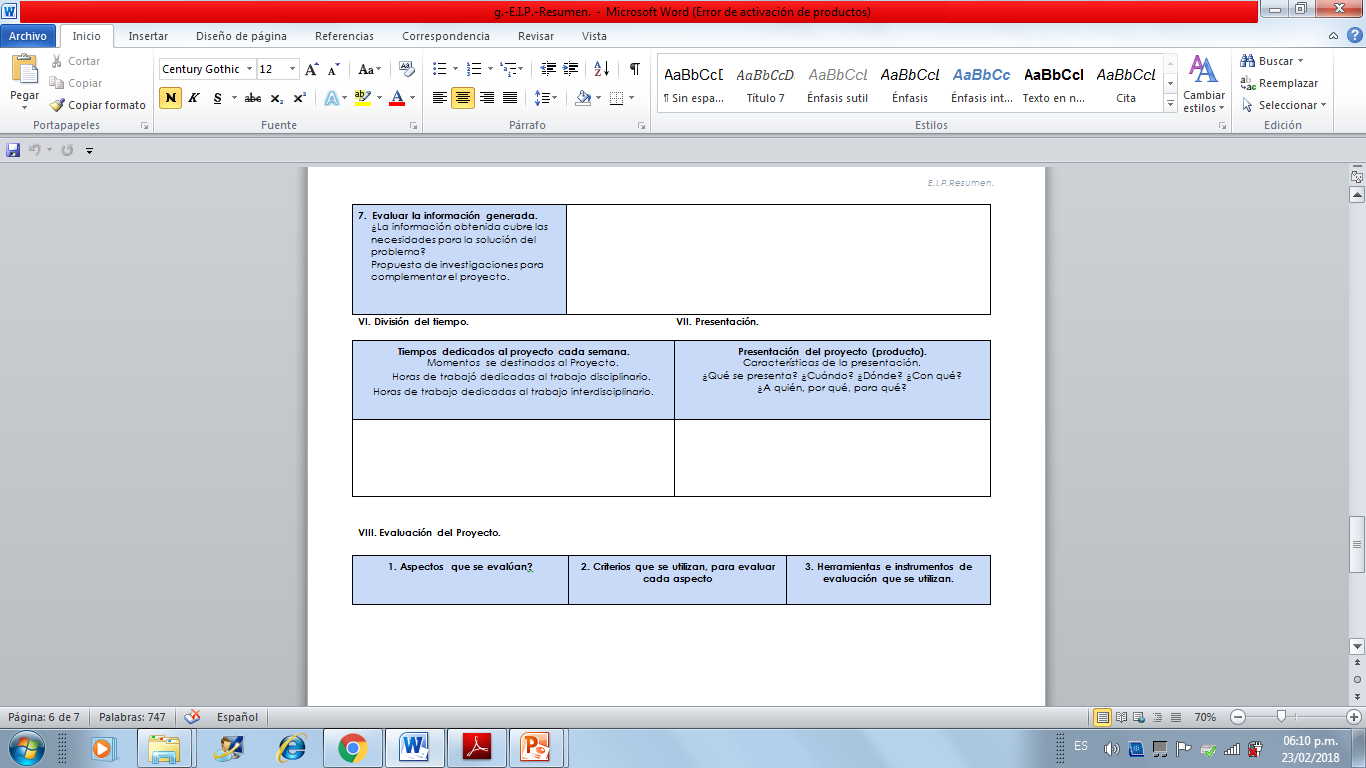 ITYC -Proyecto conexiones, E7-
37
5i Productos en orden consecutivo del 4 en adelante
8. h) E.I.P. Elaboración de proyecto
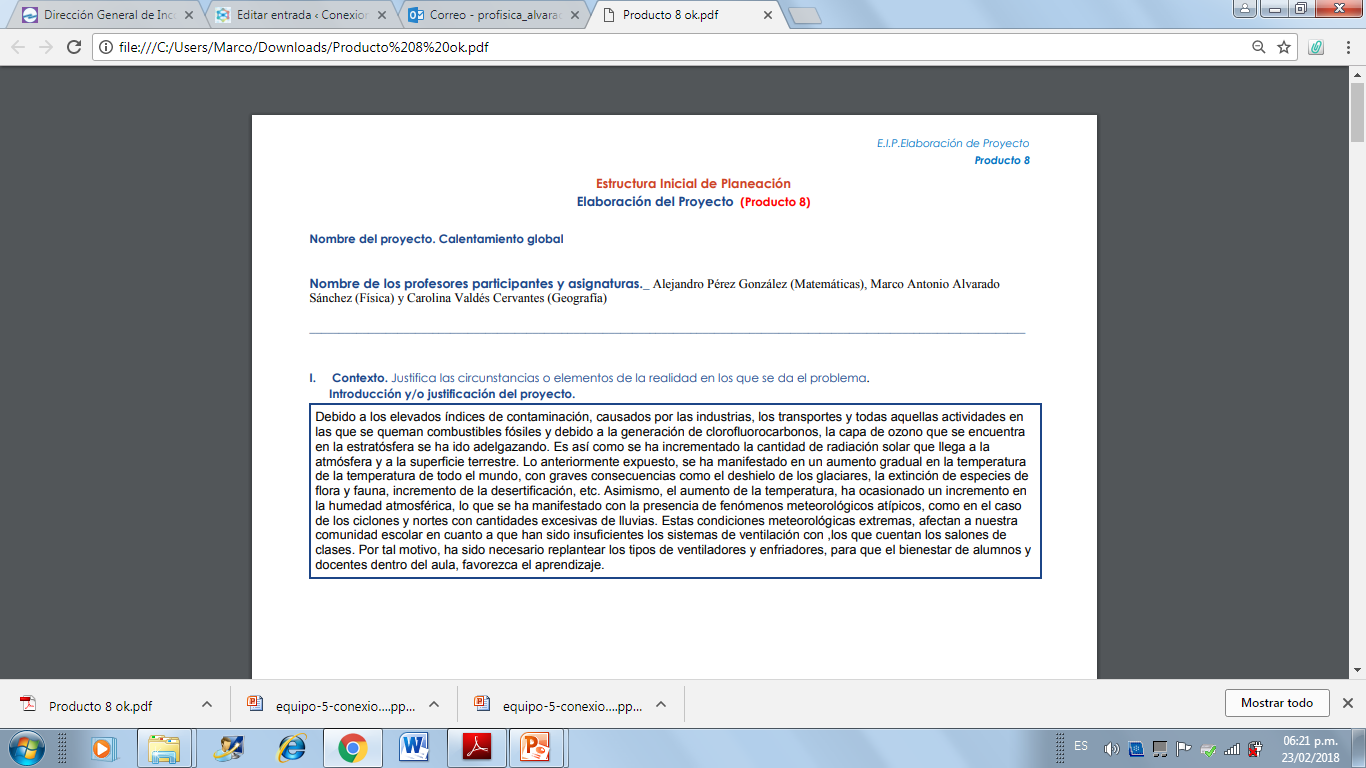 ITYC -Proyecto conexiones, E7-
38
5i Productos en orden consecutivo del 4 en adelante
8. h) E.I.P. Elaboración de proyecto
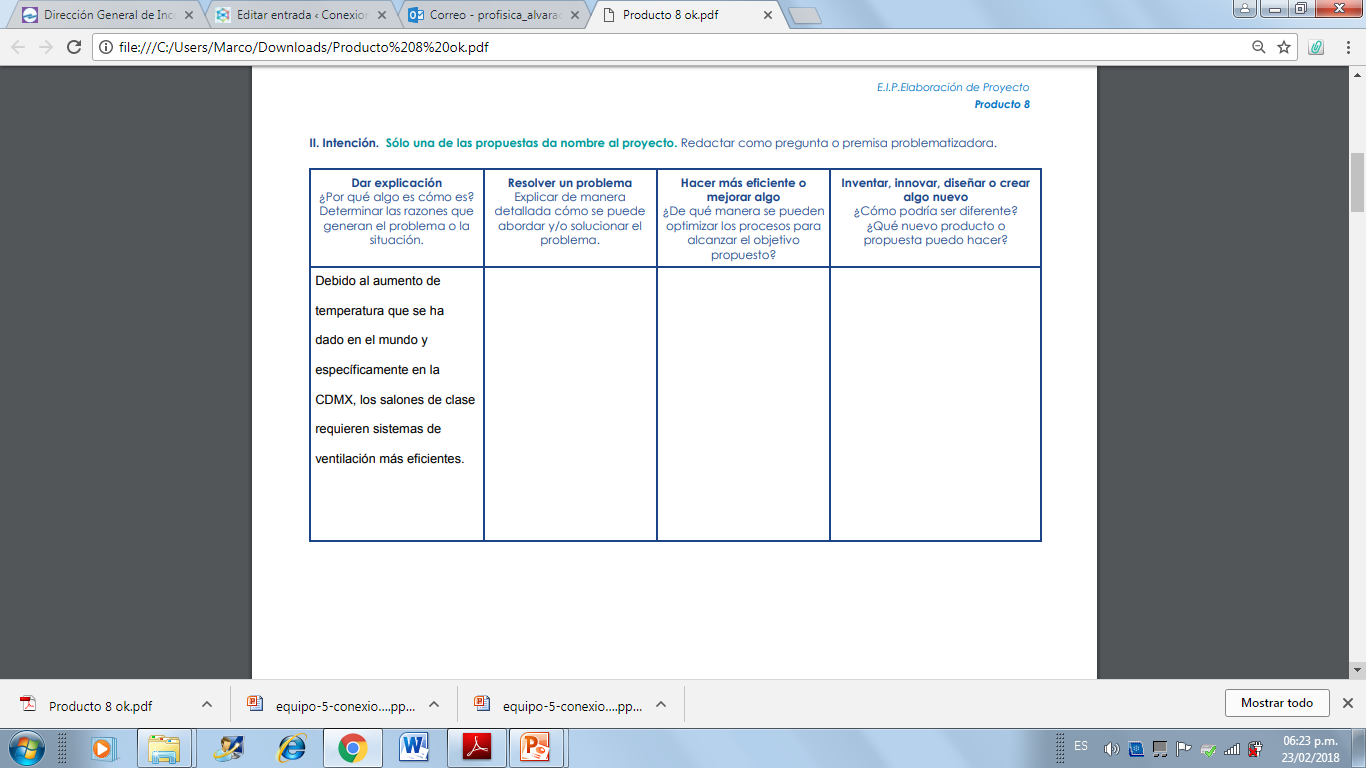 ITYC -Proyecto conexiones, E7-
39
5i Productos en orden consecutivo del 4 en adelante
8. h) E.I.P. Elaboración de proyecto
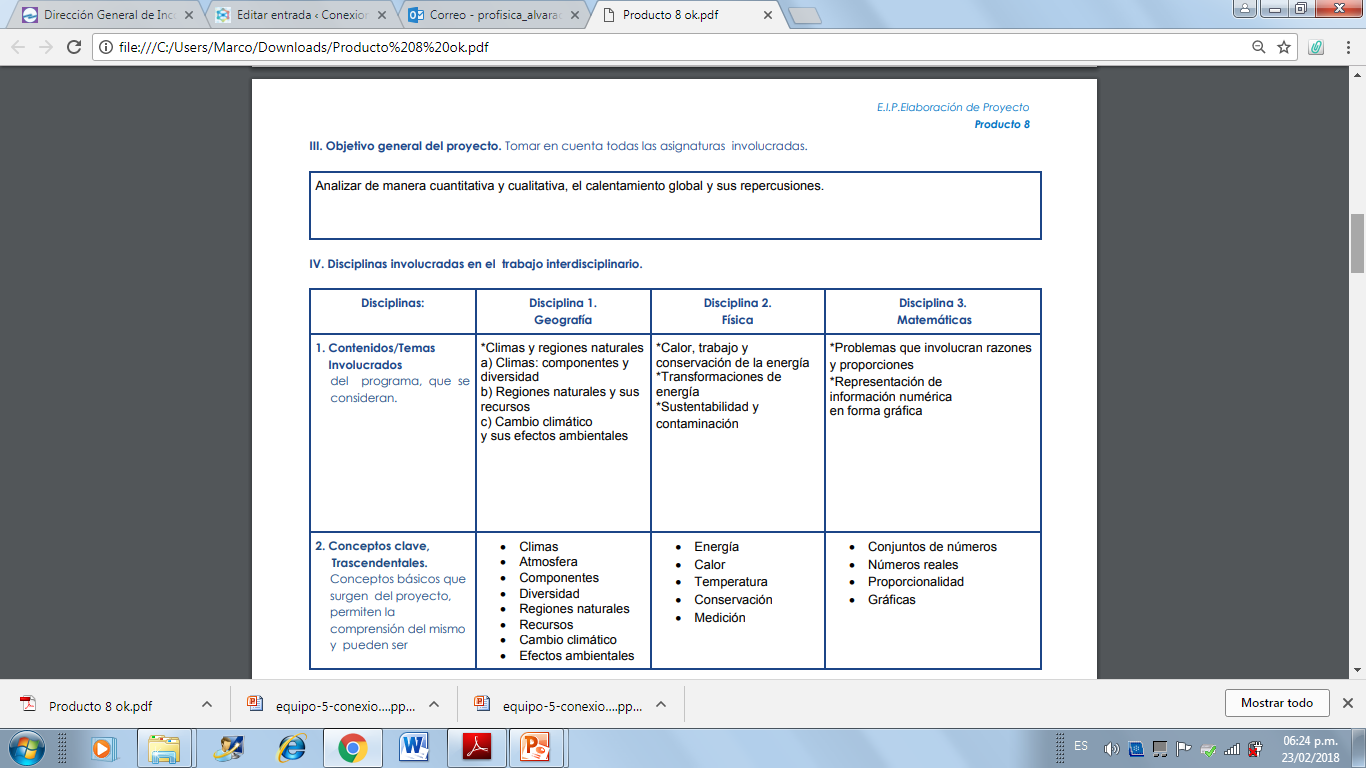 ITYC -Proyecto conexiones, E7-
40
5i Productos en orden consecutivo del 4 en adelante
8. h) E.I.P. Elaboración de proyecto
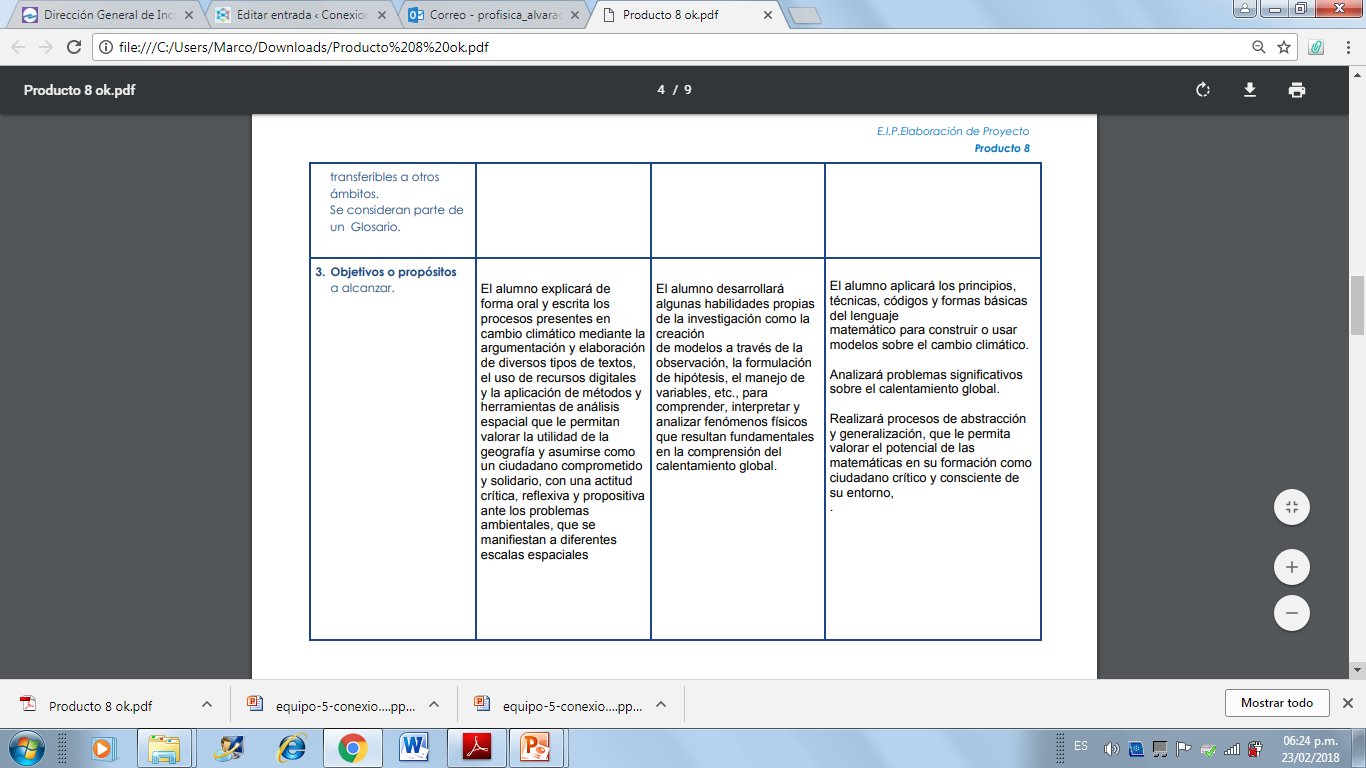 ITYC -Proyecto conexiones, E7-
41
5i Productos en orden consecutivo del 4 en adelante
8. h) E.I.P. Elaboración de proyecto
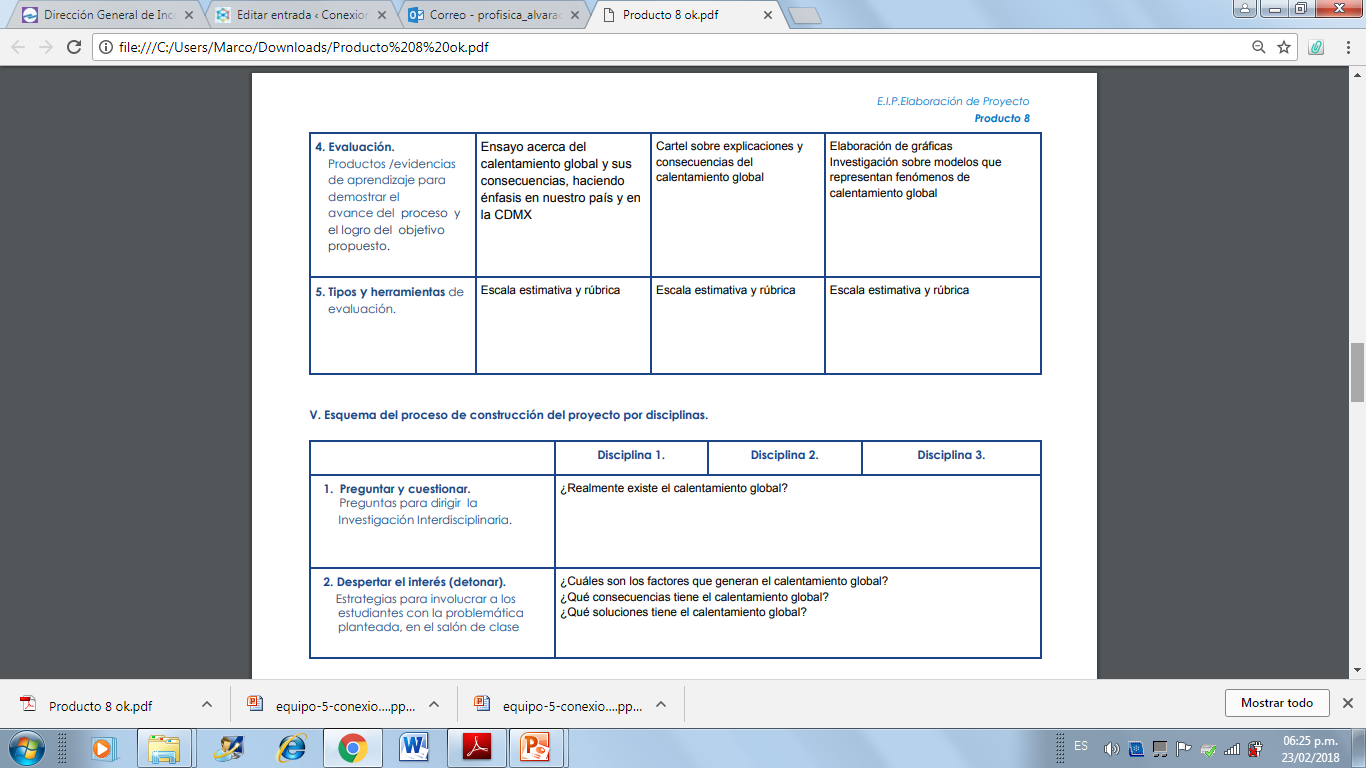 ITYC -Proyecto conexiones, E7-
42
5i Productos en orden consecutivo del 4 en adelante
8. h) E.I.P. Elaboración de proyecto
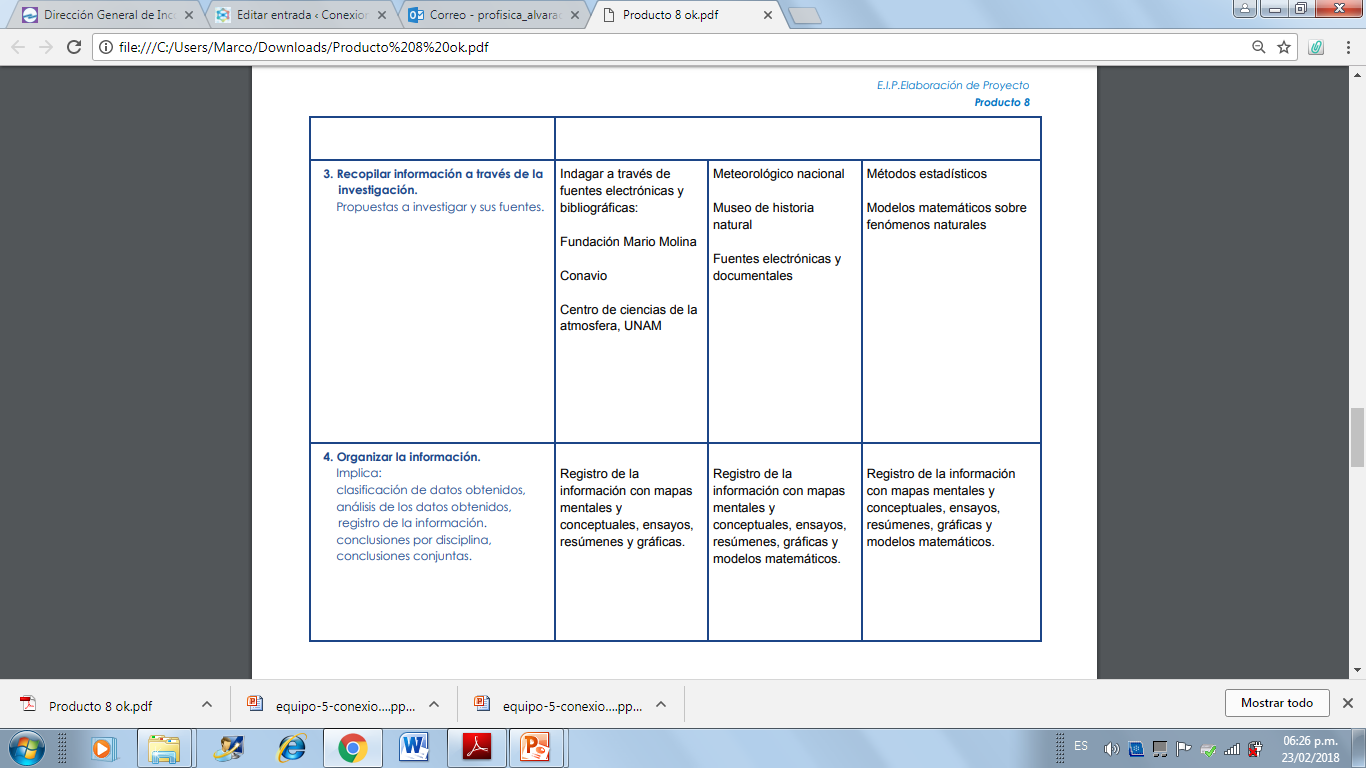 ITYC -Proyecto conexiones, E7-
43
5i Productos en orden consecutivo del 4 en adelante
8. h) E.I.P. Elaboración de proyecto
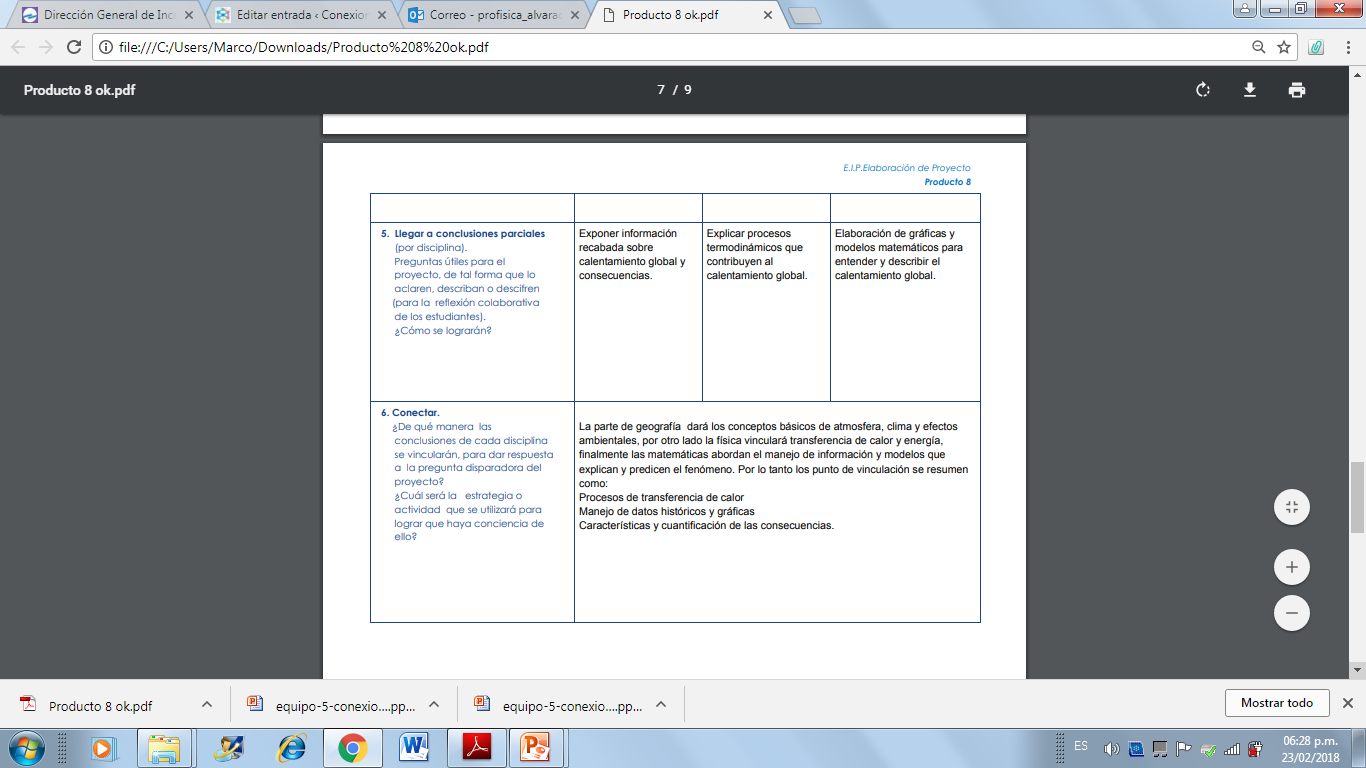 ITYC -Proyecto conexiones, E7-
44
5i Productos en orden consecutivo del 4 en adelante
9. h) Fotografías de la sesión tomadas por la persona asignada ara tal fin
2ª. R.T.
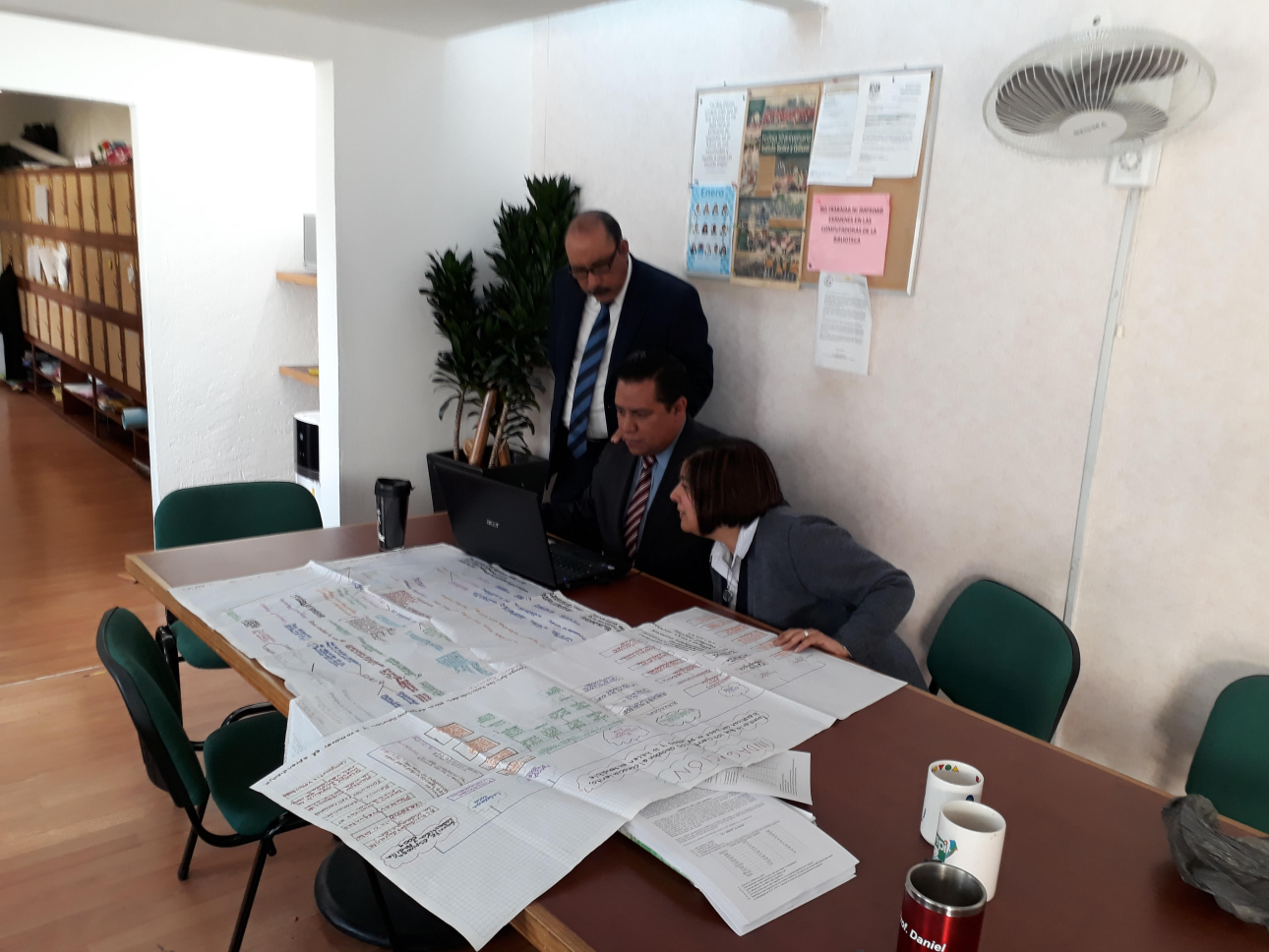 ITYC -Proyecto conexiones, E7-
45
5i Productos en orden consecutivo del 4 en adelante
9. h) Fotografías de la sesión tomadas por la persona asignada ara tal fin
2ª. R.T.
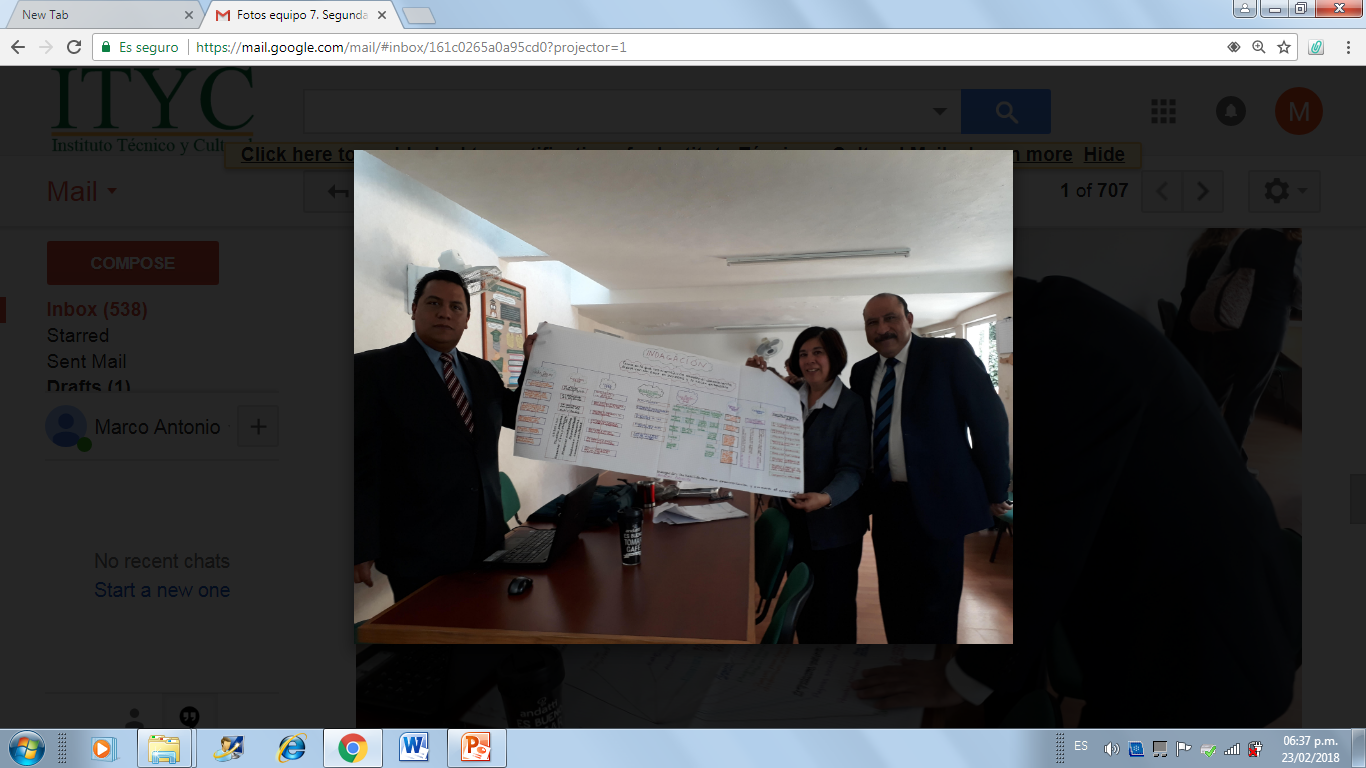 ITYC -Proyecto conexiones, E7-
46
5i Productos en orden consecutivo del 4 en adelante
9. h) Fotografías de la sesión tomadas por la persona asignada ara tal fin
2ª. R.T.
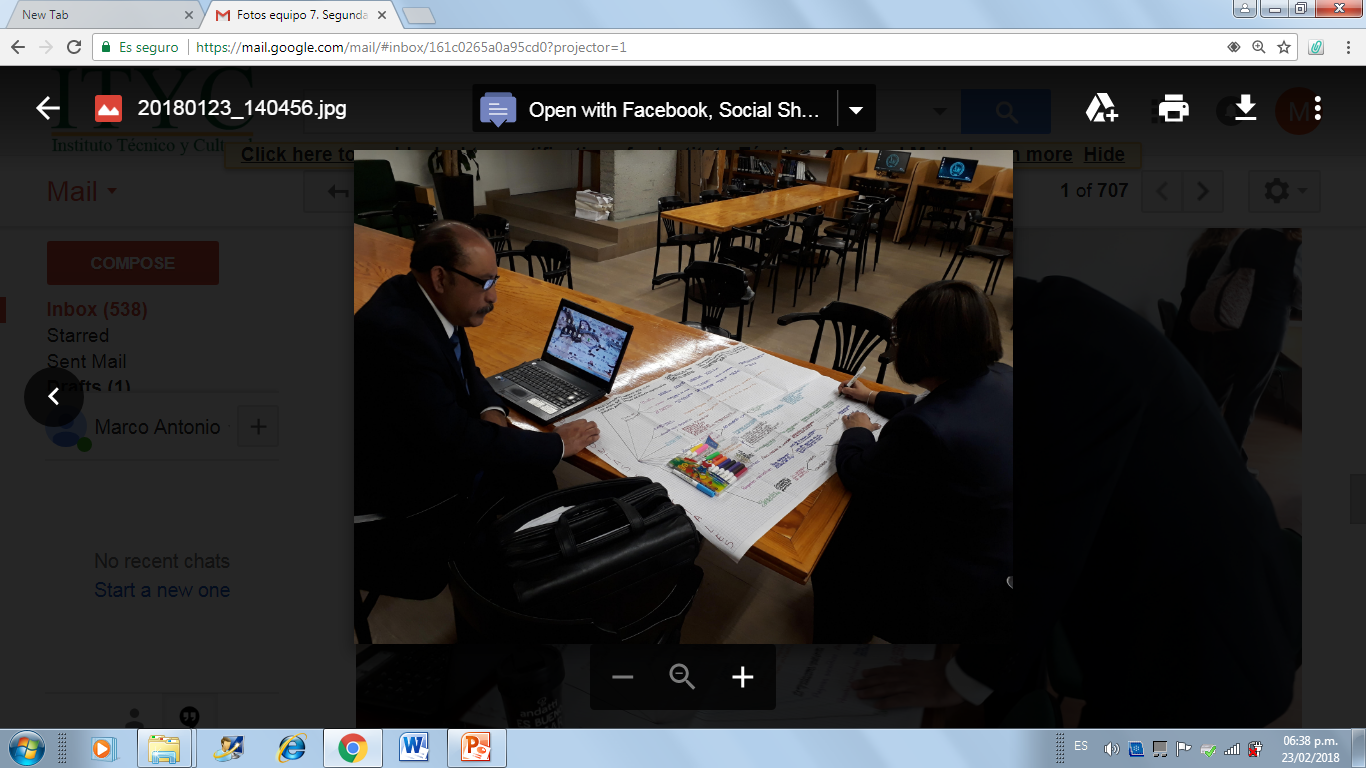 ITYC -Proyecto conexiones, E7-
47
5i Productos en orden consecutivo del 4 en adelante
10. Evaluación. Tipos, y herramientas de aprendizaje
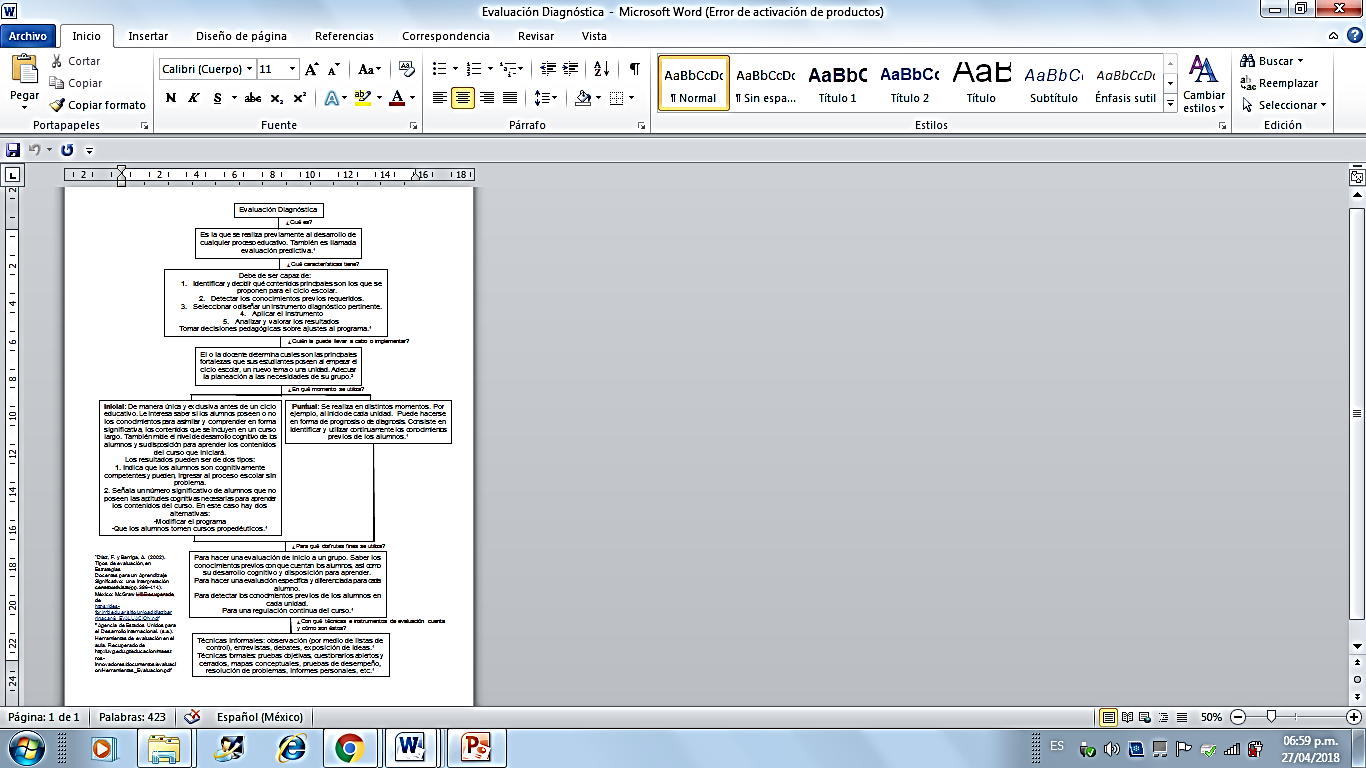 ITYC -Proyecto conexiones, E7-
48
5i Productos en orden consecutivo del 4 en adelante
10. Evaluación. Tipos, y herramientas de aprendizaje
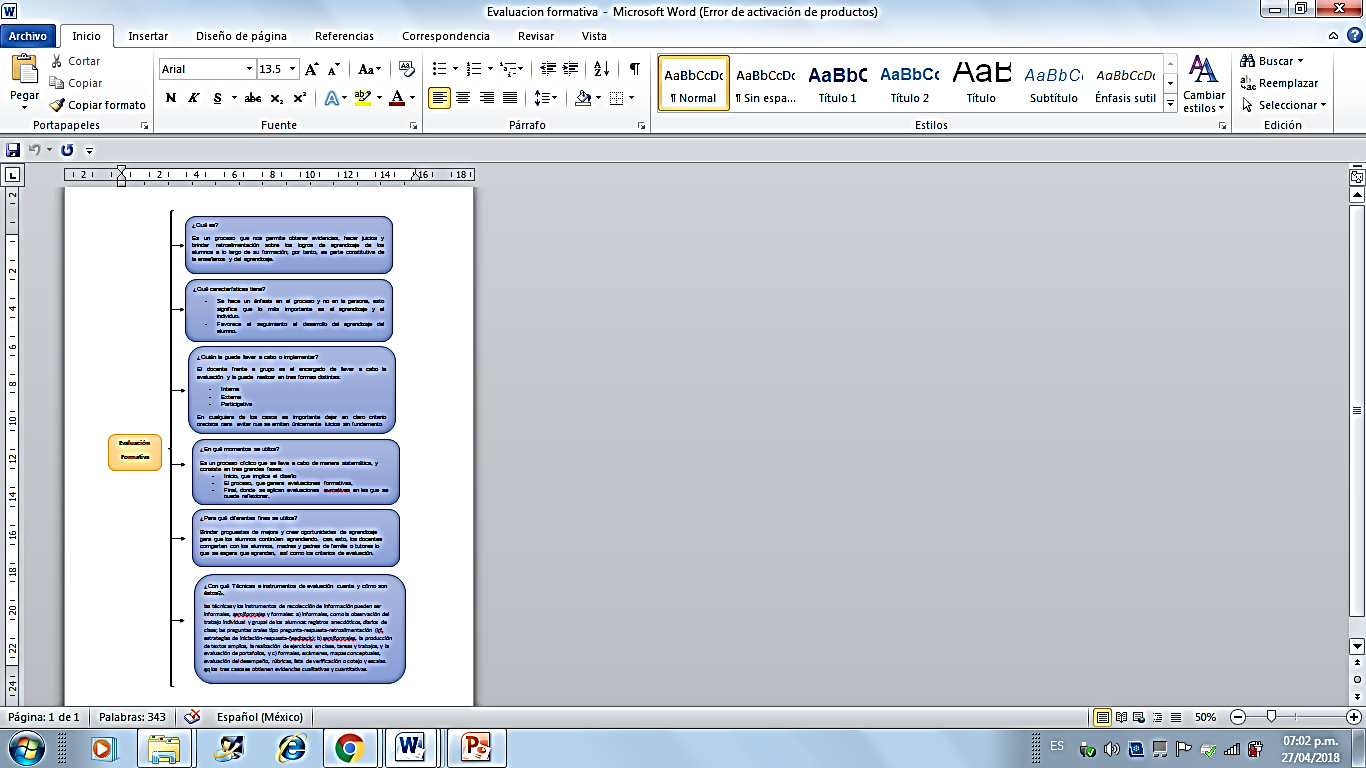 ITYC -Proyecto conexiones, E7-
49
5i Productos en orden consecutivo del 4 en adelante
10. Evaluación. Tipos, y herramientas de aprendizaje
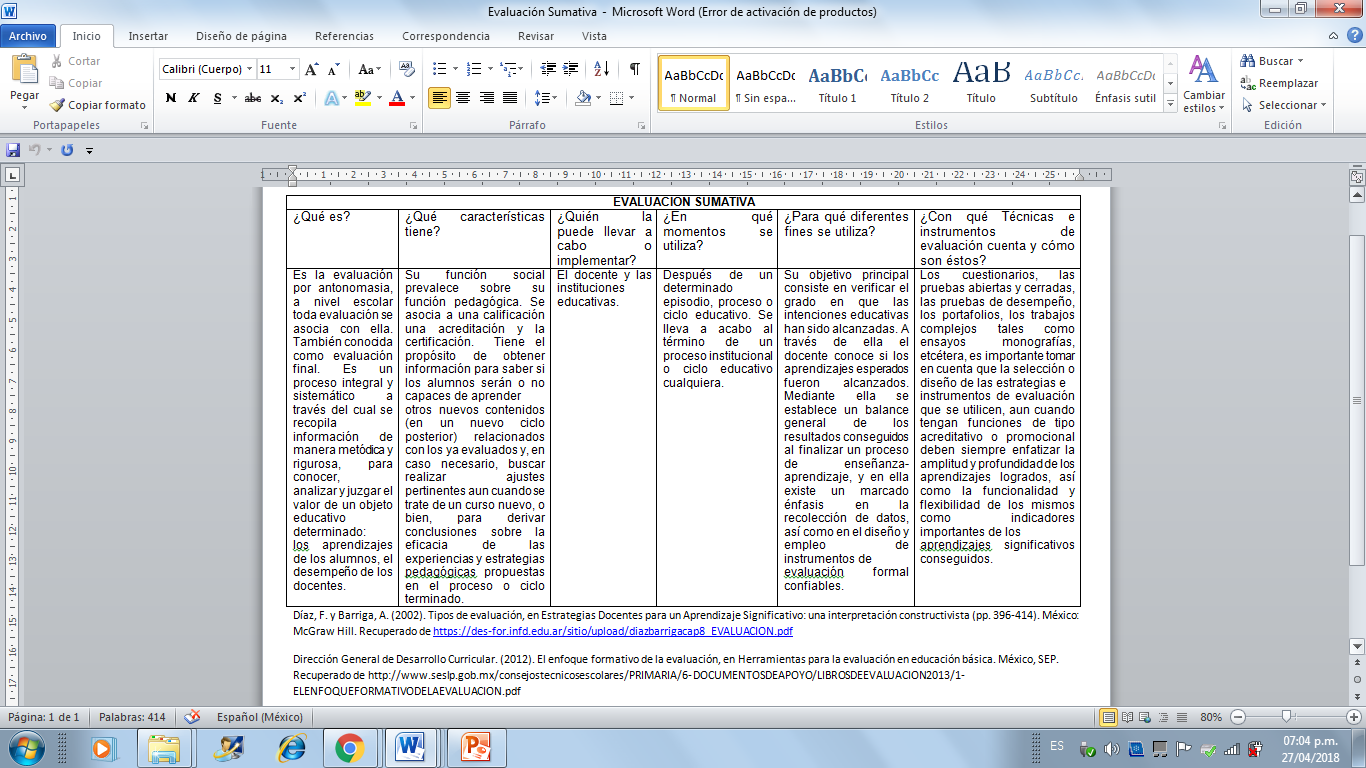 ITYC -Proyecto conexiones, E7-
50
5i Productos en orden consecutivo del 4 en adelante
11. Evaluación. Formatos. Prerrequisitos
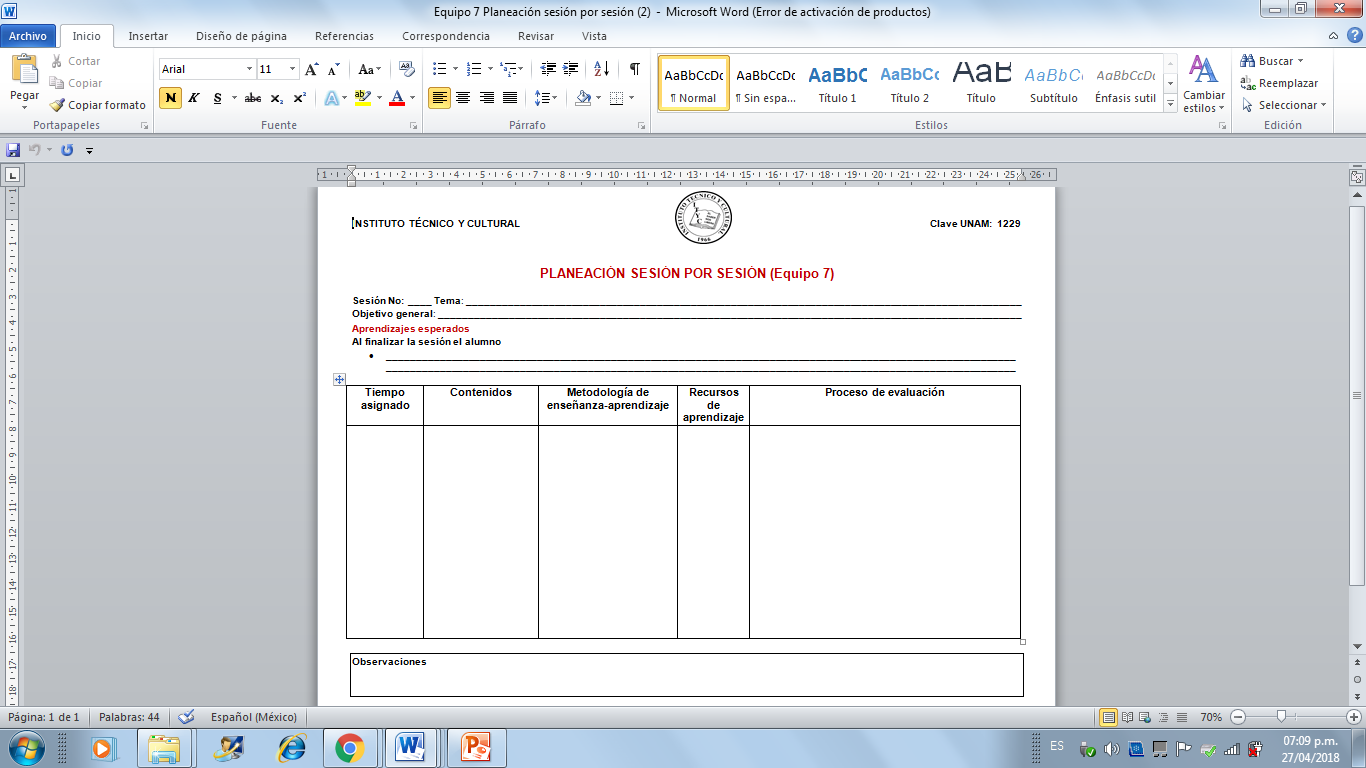 ITYC -Proyecto conexiones, E7-
51
5i Productos en orden consecutivo del 4 en adelante
11. Evaluación. Formatos. Prerrequisitos
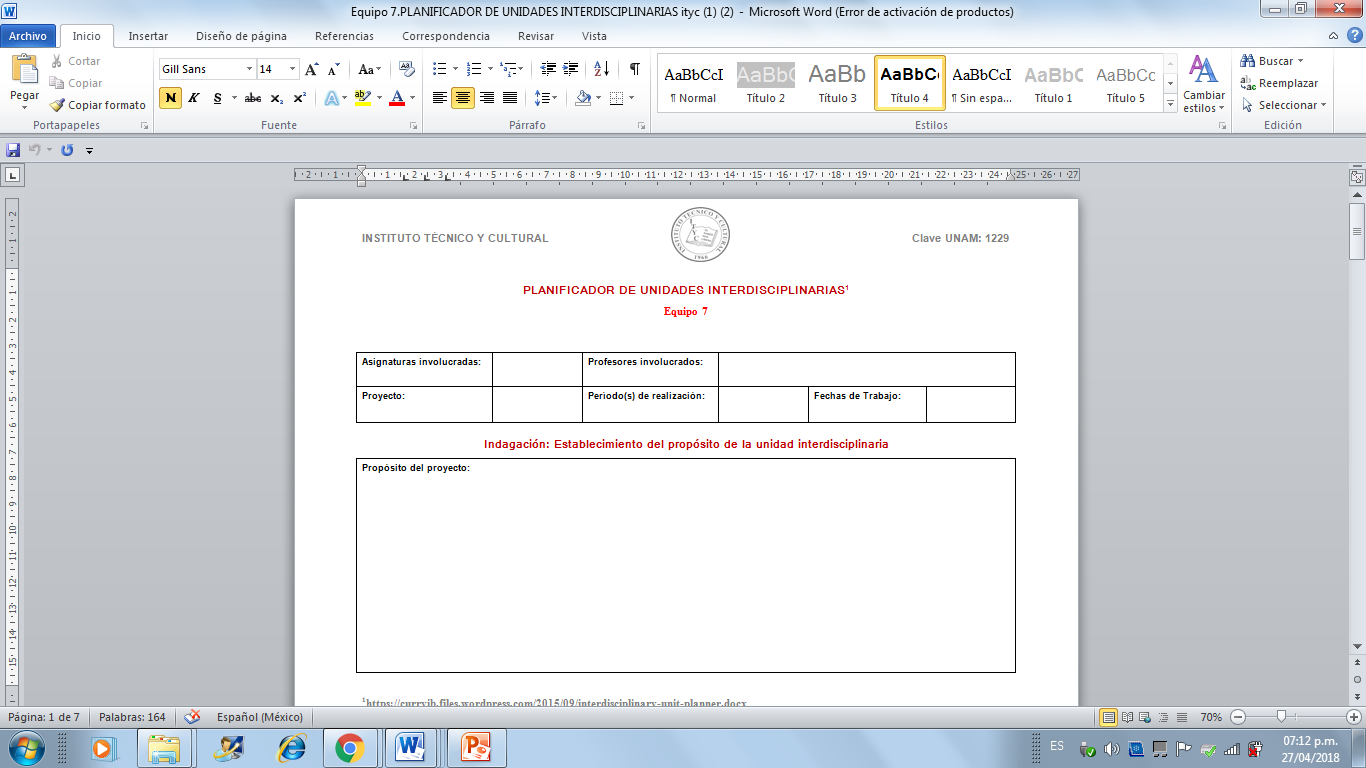 ITYC -Proyecto conexiones, E7-
52
5i Productos en orden consecutivo del 4 en adelante
11. Evaluación. Formatos. Prerrequisitos
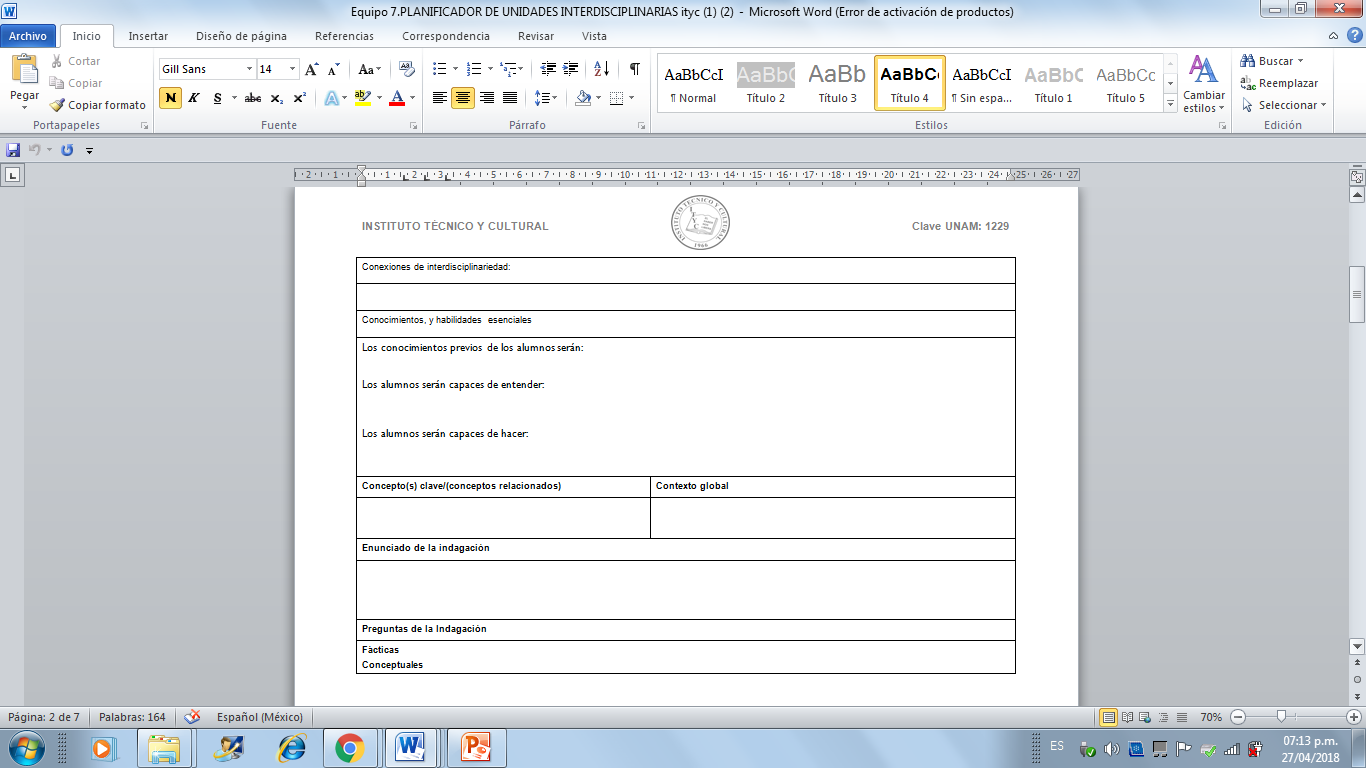 ITYC -Proyecto conexiones, E7-
53
5i Productos en orden consecutivo del 4 en adelante
11. Evaluación. Formatos. Prerrequisitos
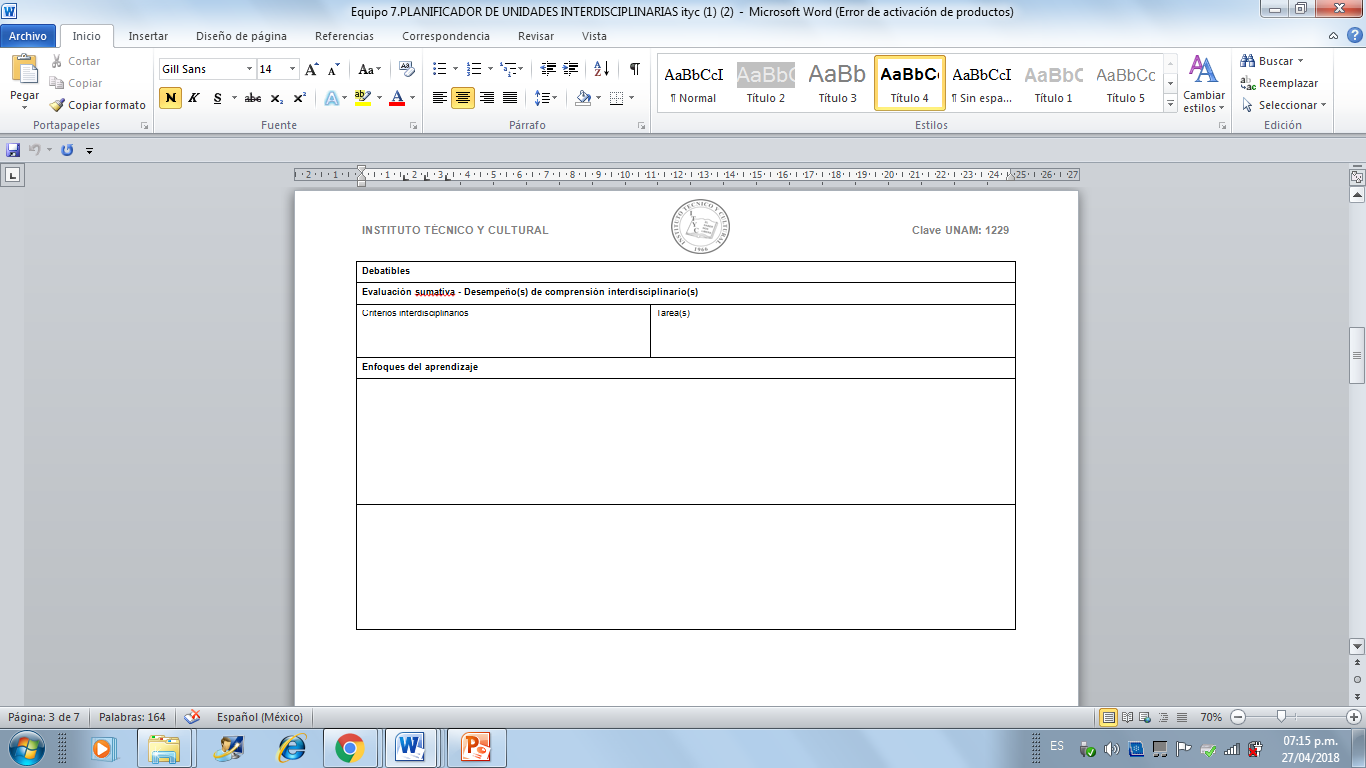 ITYC -Proyecto conexiones, E7-
54
5i Productos en orden consecutivo del 4 en adelante
11. Evaluación. Formatos. Prerrequisitos
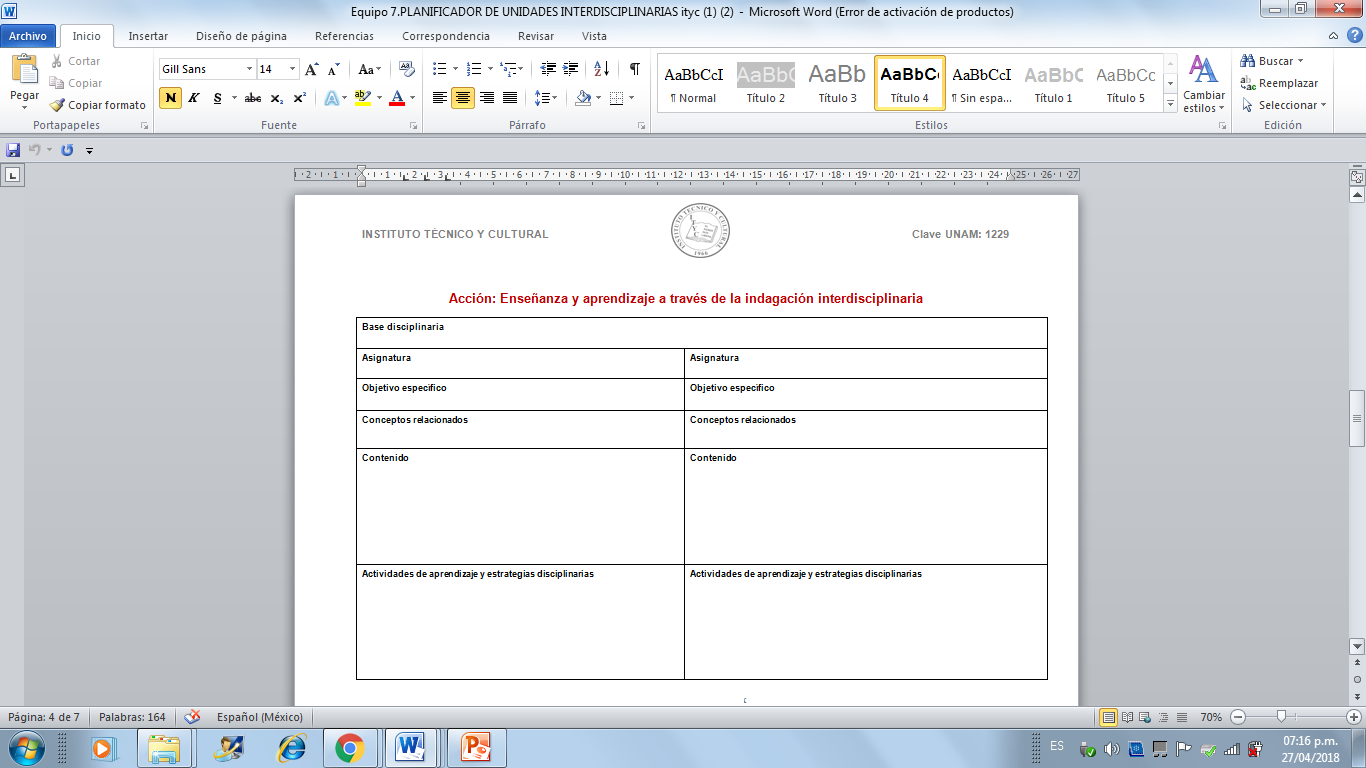 ITYC -Proyecto conexiones, E7-
55
5i Productos en orden consecutivo del 4 en adelante
11. Evaluación. Formatos. Prerrequisitos
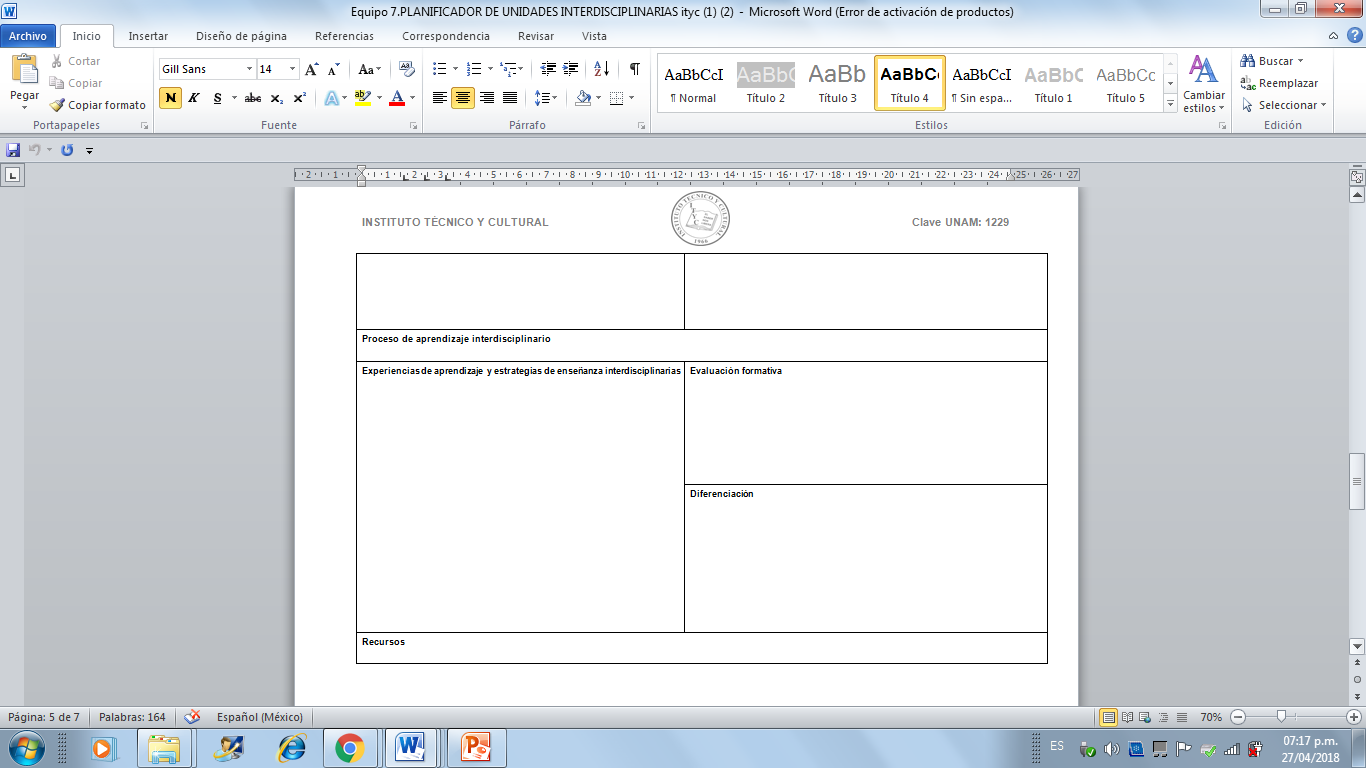 ITYC -Proyecto conexiones, E7-
56
5i Productos en orden consecutivo del 4 en adelante
11. Evaluación. Formatos. Prerrequisitos
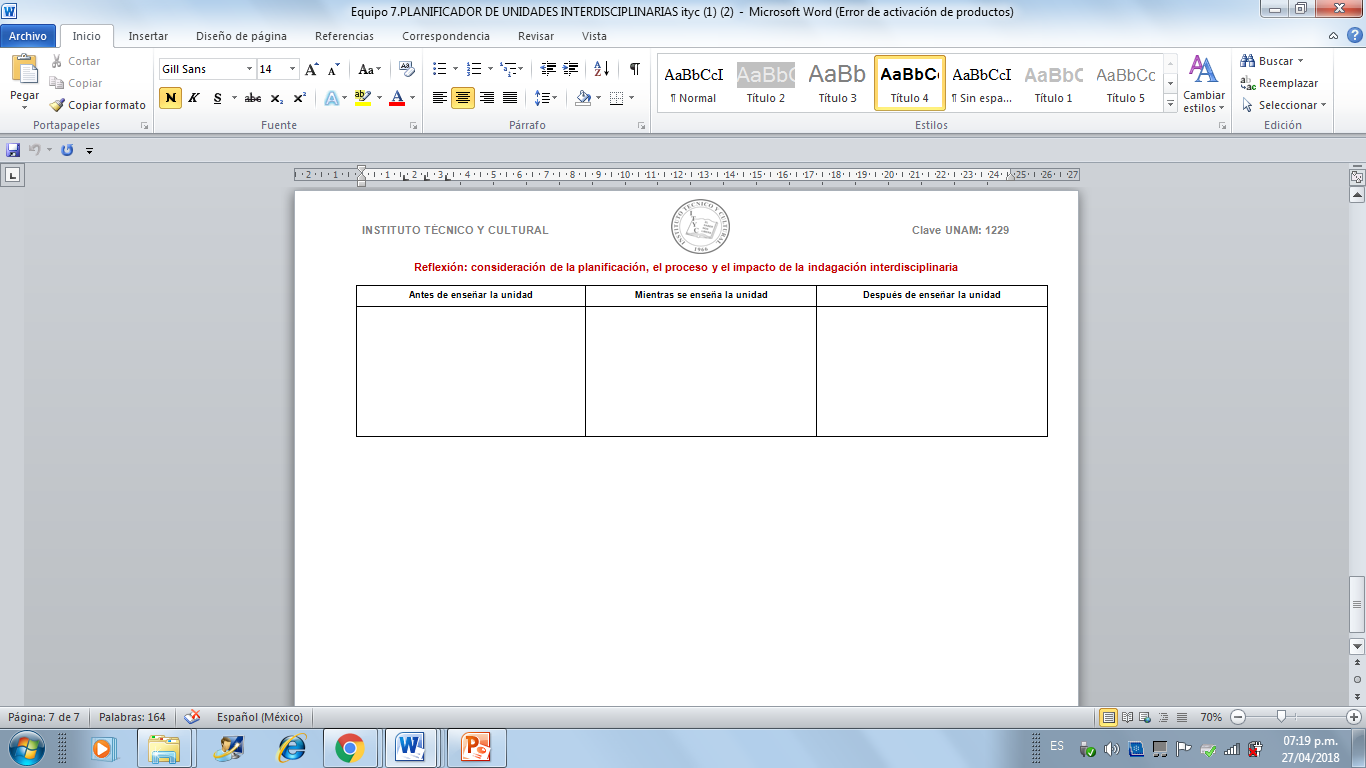 ITYC -Proyecto conexiones, E7-
57
5i Productos en orden consecutivo del 4 en adelante
12. Evaluación. Formatos. Grupo Heterogéneo
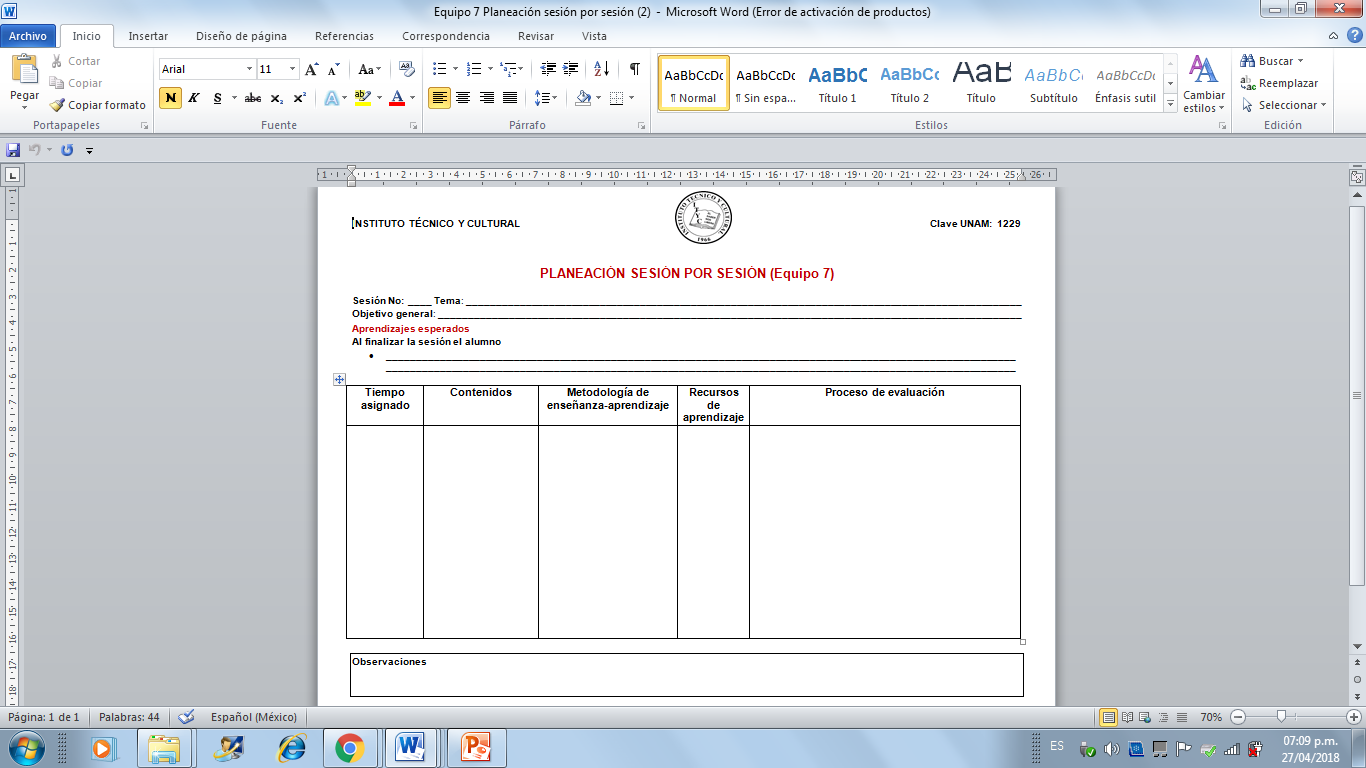 ITYC -Proyecto conexiones, E7-
58
5i Productos en orden consecutivo del 4 en adelante
12. Evaluación. Formatos. Grupo Heterogéneo
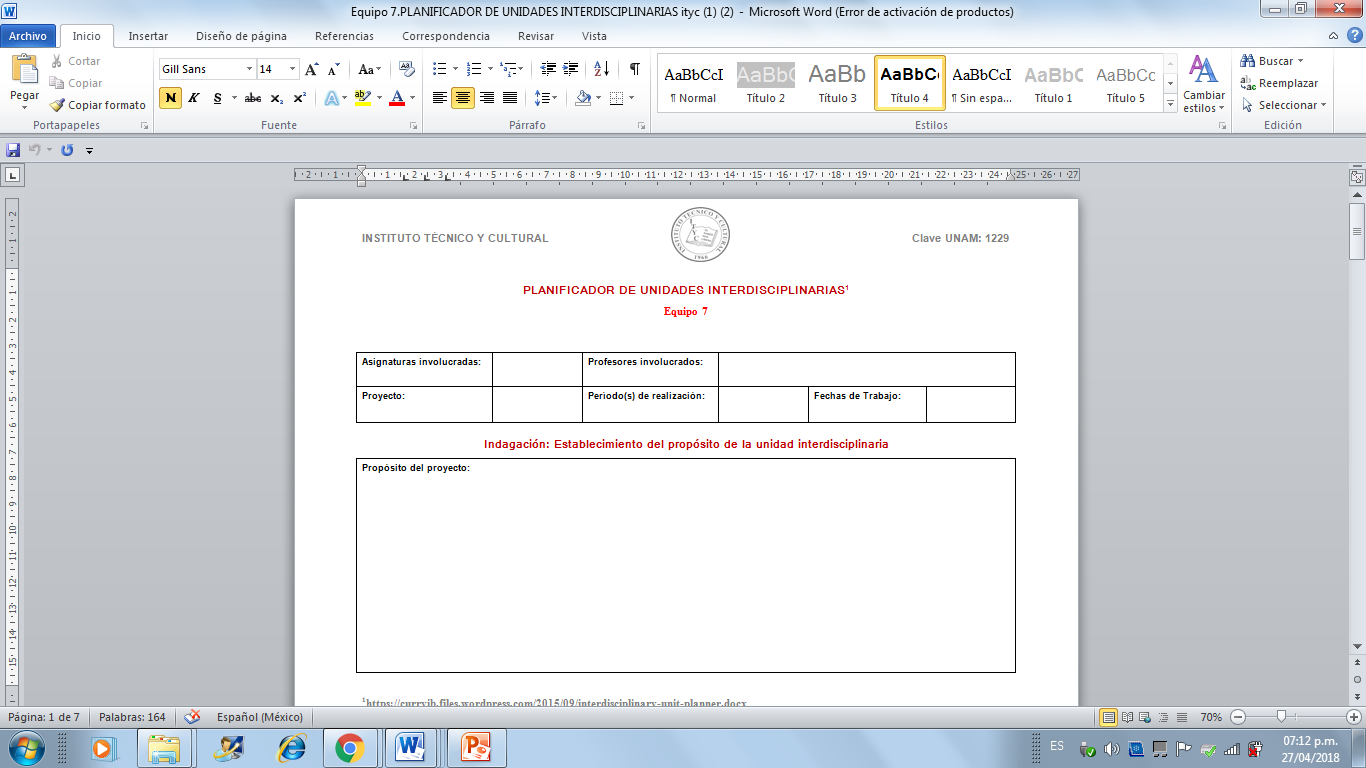 ITYC -Proyecto conexiones, E7-
59
5i Productos en orden consecutivo del 4 en adelante
12. Evaluación. Formatos. Grupo Heterogéneo
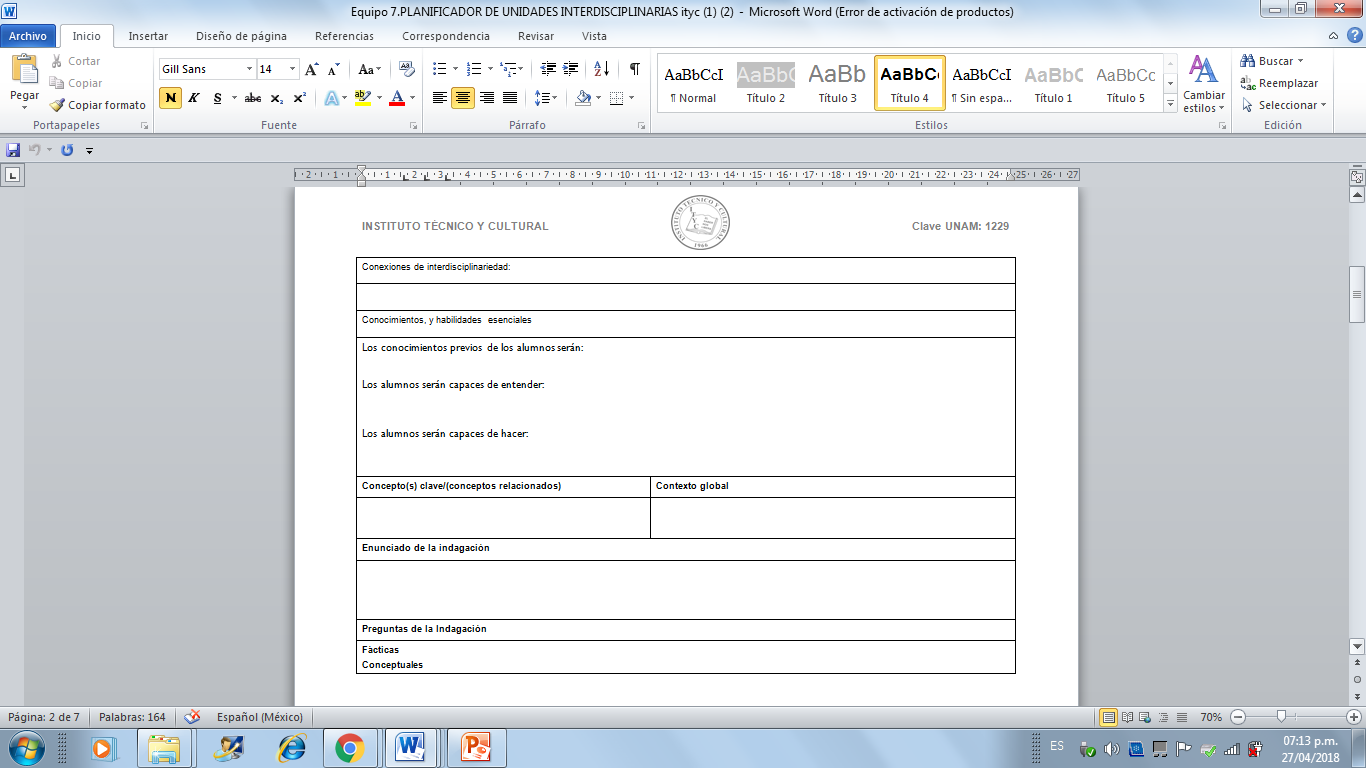 ITYC -Proyecto conexiones, E7-
60
5i Productos en orden consecutivo del 4 en adelante
12. Evaluación. Formatos. Grupo Heterogéneo
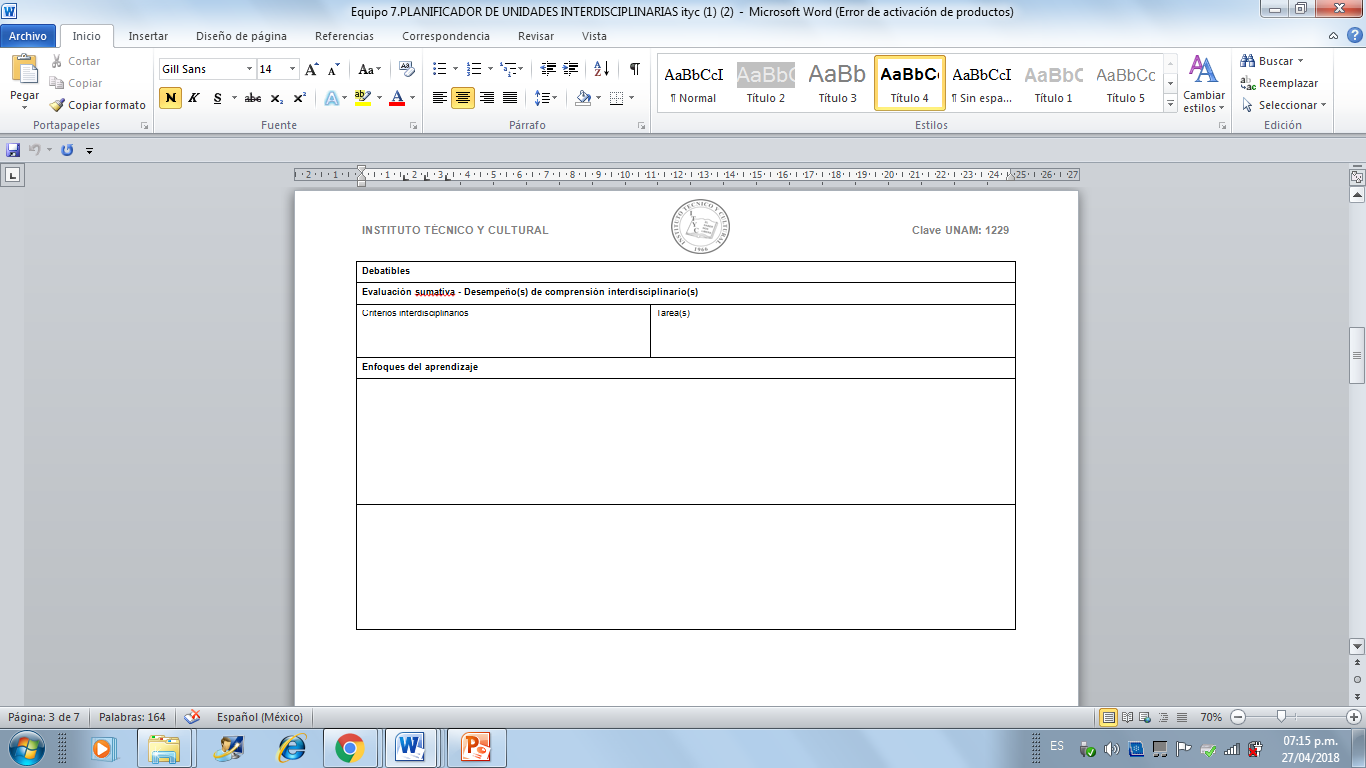 ITYC -Proyecto conexiones, E7-
61
5i Productos en orden consecutivo del 4 en adelante
12. Evaluación. Formatos. Grupo Heterogéneo
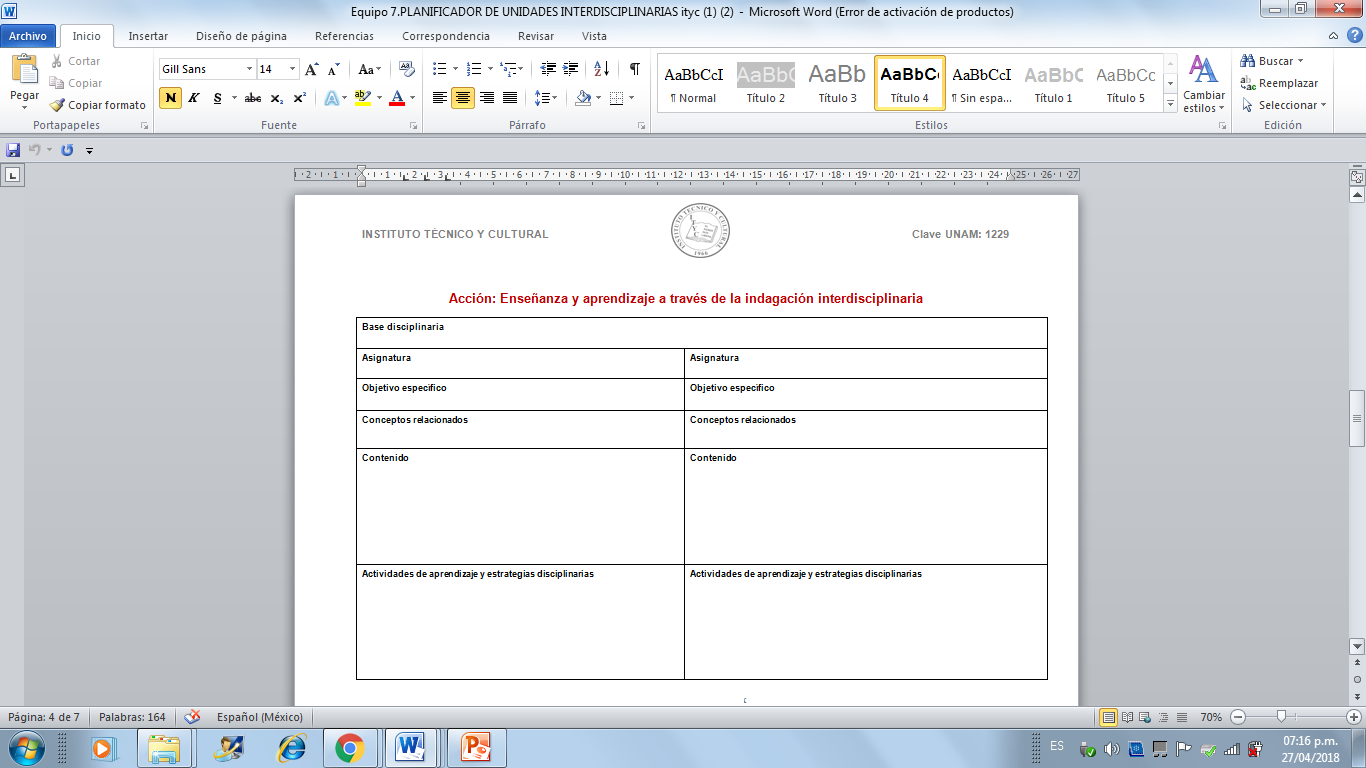 ITYC -Proyecto conexiones, E7-
62
5i Productos en orden consecutivo del 4 en adelante
12. Evaluación. Formatos. Grupo Heterogéneo
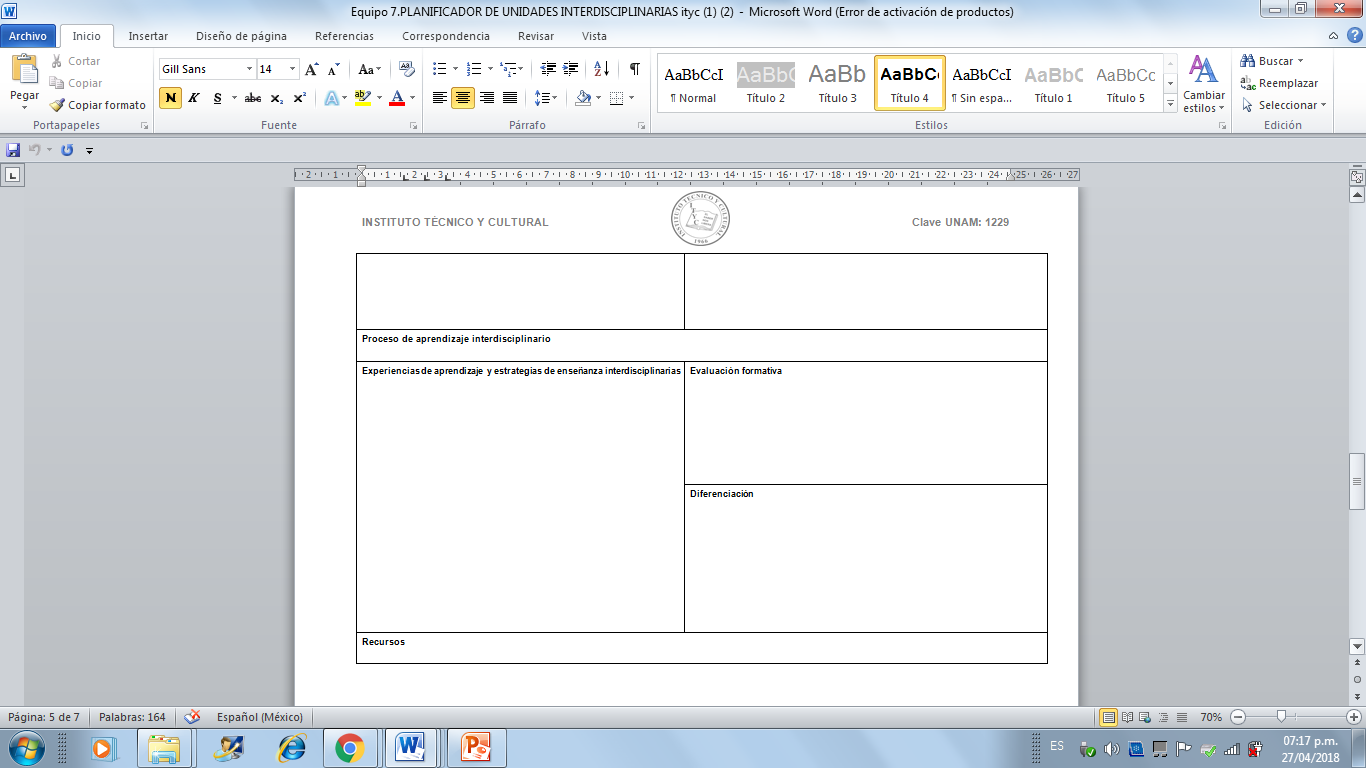 ITYC -Proyecto conexiones, E7-
63
5i Productos en orden consecutivo del 4 en adelante
12. Evaluación. Formatos. Grupo Heterogéneo
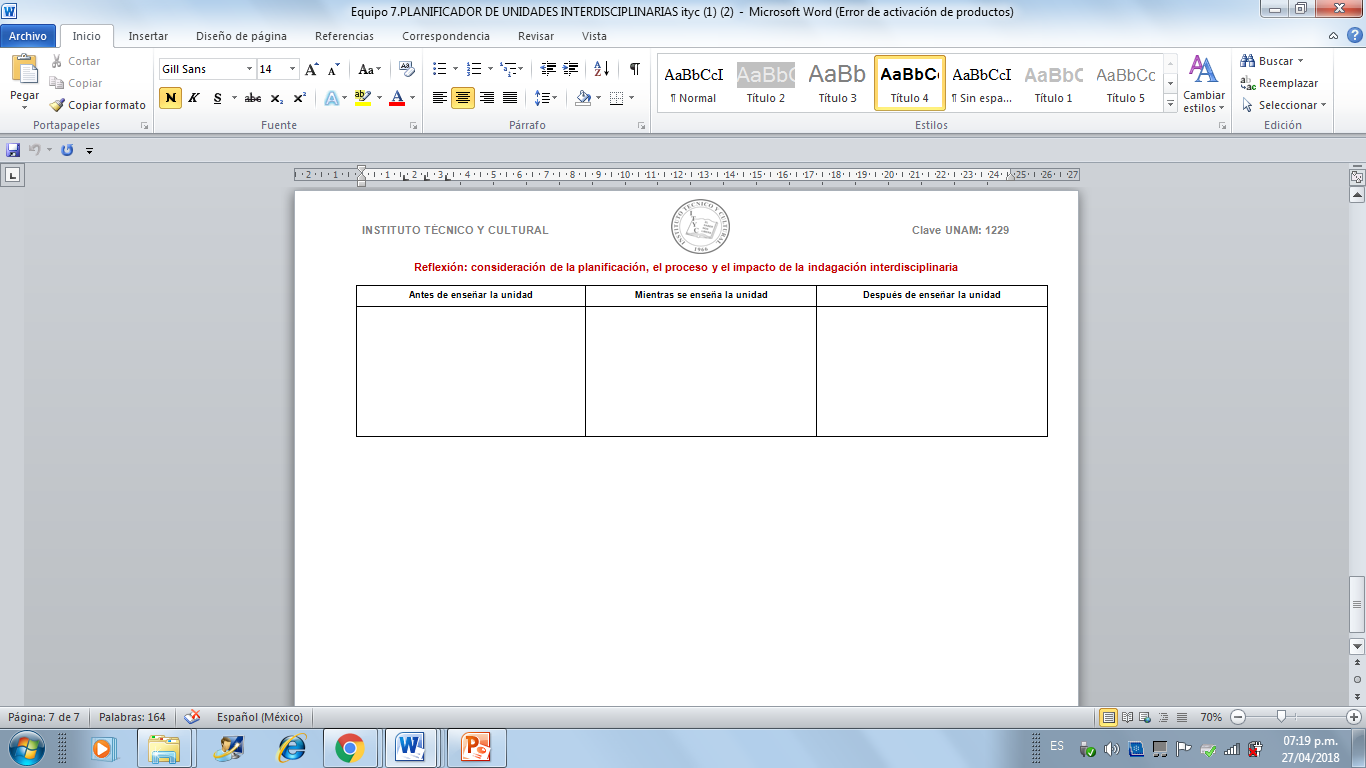 ITYC -Proyecto conexiones, E7-
64
5i Productos en orden consecutivo del 4 en adelante
13. Lista. Pasos para infografía

Presentar la información de una forma clara y concisa y 
     apoyándose en un diseño atractivo.
Intentar concretar y resumir aquellos puntos más importantes 
     del tema a desarrollar.
Planifica su organización: requiere un flujo narrativo lógico, 
     hacer una historia visual de un tema, se debe seguir una secuencia 
     lógica. Cada sección se coloca con su título y se recomienda  el uso 
     de líneas de. para dividir las secciones.
4.  Evitar sobrecargar con textos e imágenes.
Es importante dejar suficiente espacio libre entre los diferentes
     elementos.
La información visual tiene un 650% más de probabilidad de ser 
     retenida.
7.  Se recomienda incluir un máximo de entre 300 y 800 palabras.
Es importante usar un lista de puntos o una numeración y el uso de
     títulos y subtítulos.
9.  Elegir una paleta de colores adecuados.
10.Citar las fuentes de información.
ITYC -Proyecto conexiones, E7-
65
5i Productos en orden consecutivo del 4 en adelante
14. Infografía
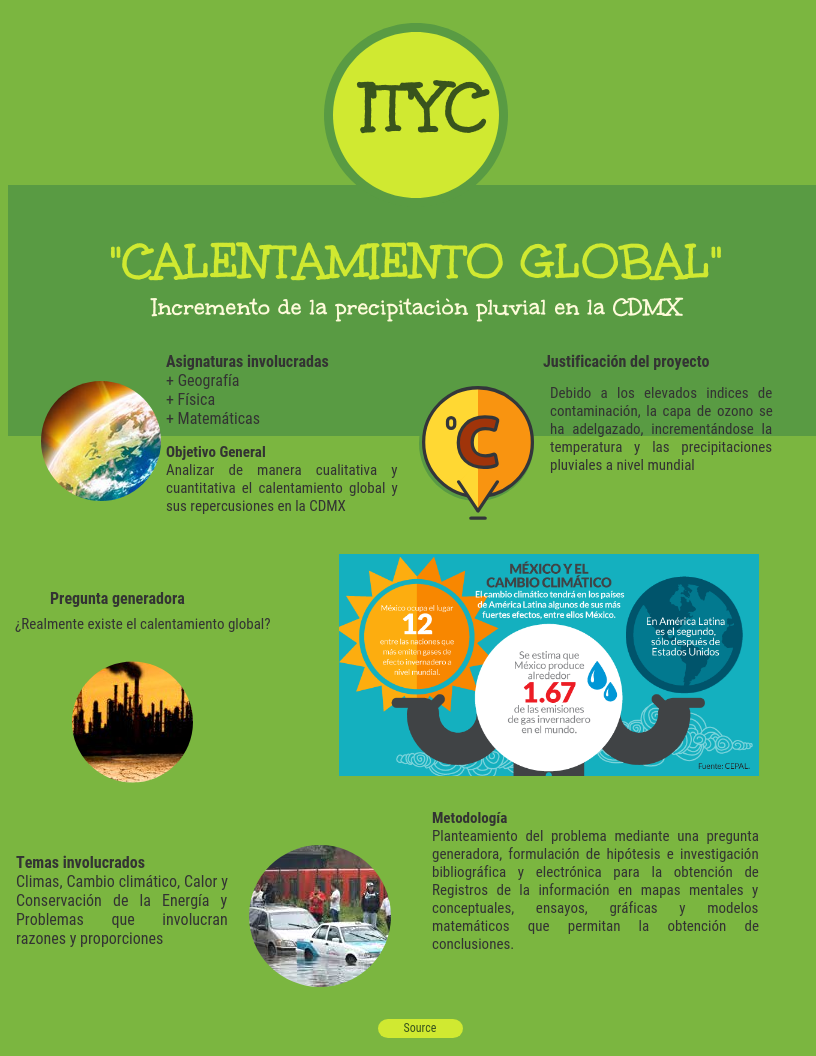 ITYC -Proyecto conexiones, E7-
66
5i Productos en orden consecutivo del 4 en adelante
15. Reflexiones personales
Carolina Valdés Cervantes
 Las tres principales dificultades fueron:
* Falta de tiempo para las reuniones de trabajo.
* Este fue un proyecto muy demandante en cuanto a la cantidad de trabajo y los tiempos.
* Las instrucciones no siempre fueron suficientemente claras.
Se resolvieron de la siguiente manera:
Se tuvo que trabajar de manera individual y solamente en ciertas ocasiones muy contadas, se pudo hacer la reunión del equipo. Este proyecto me generó mucho estrés, ya que aunado a la gran cantidad de trabajo cotidiano propio de mis grupos, las actividades de Conexiones se me hicieron excesivas, por lo que en ocasiones tuvimos que destinarle demasiadas horas extras de nuestra jornada de trabajo. Entre los compañeros que trabajamos en los diferentes equipos, fuimos apoyándonos
Obtuve los siguientes resultados:
Se ha realizado el trabajo en tiempo y forma, pero como se dijo previamente, con un gran desgaste físico y emocional.
Para obtener mejores resultados requiero:
No sentir que es una obligación realizar este proyecto. Tener mis propios tiempos junto con los integrantes del equipo, ya que nuestros horarios no coincidían y era muy difícil podernos reunir.
¿Qué de lo aprendido en el proceso repercute de forma positiva en  mis sesiones de trabajo?
Considero muy complicado que se pueda desarrollar este tipo de trabajo en los horarios cotidianos de clase, por lo ya antes dicho de que los profesores no coincidimos en los horarios, además de que los chicos tienen horarios de clases estrictos y en ocasiones, poca disposición para quedarse tiempo extra clases.
¿De qué manera?
Apoyando el trabajo colaborativo y la capacidad de organización,  investigación y síntesis de los alumnos.
5i Productos en orden consecutivo del 4 en adelante
15. Reflexiones personales
Alejandro Pérez
El trabajo interdisciplinario basado en proyectos ofrece muchas ventajas y beneficios para la formación de los alumnos, por lo tanto considero que debe planearse con mucho cuidado con el fin de evitar dificultades en cuanto a la reunión de los profesores involucrados en cada uno de los proyectos. Cuando no existe esta planeación previa es muy difícil coincidir con los compañeros y poder avanzar. Esta fue la dificultad más grande que se nos presentó.
Considero que es un poco difícil cambiar de pronto a esta forma de trabajo debido a que requiere mucho más tiempo extra, probablemente debería incluirse en los horarios algunas horas dedicadas al diseño y seguimiento de estos proyectos para que realmente fuera un cambio significativo.
ITYC -Proyecto conexiones, E7-
68
5i Productos en orden consecutivo del 4 en adelante
15. Reflexiones personales
Marco Alvarado
La principal dificultad del proyecto fue el tiempo en común con los miembros del equipo, la primera sesión se realizó sin problema porque hubo suspensión de clases, pero en las siguientes sesiones fue necesario utilizar tiempo extraclase para poder avanzar y repartir el trabajo que fuera posible para hacer por separado. Aun así fue difícil coincidir debido a que todos tenemos compromisos fuera del horario escolar.
A pesar de que el proyecto es muy bueno y planea una forma completamente diferente de trabajar es necesario empezar modificando horarios y dándole el tiempo necesario al trabajo interdisciplinario. De otra forma es muy difícil incorporar la esencia de los proyectos interdisciplinarios.
ITYC -Proyecto conexiones, E7-
69